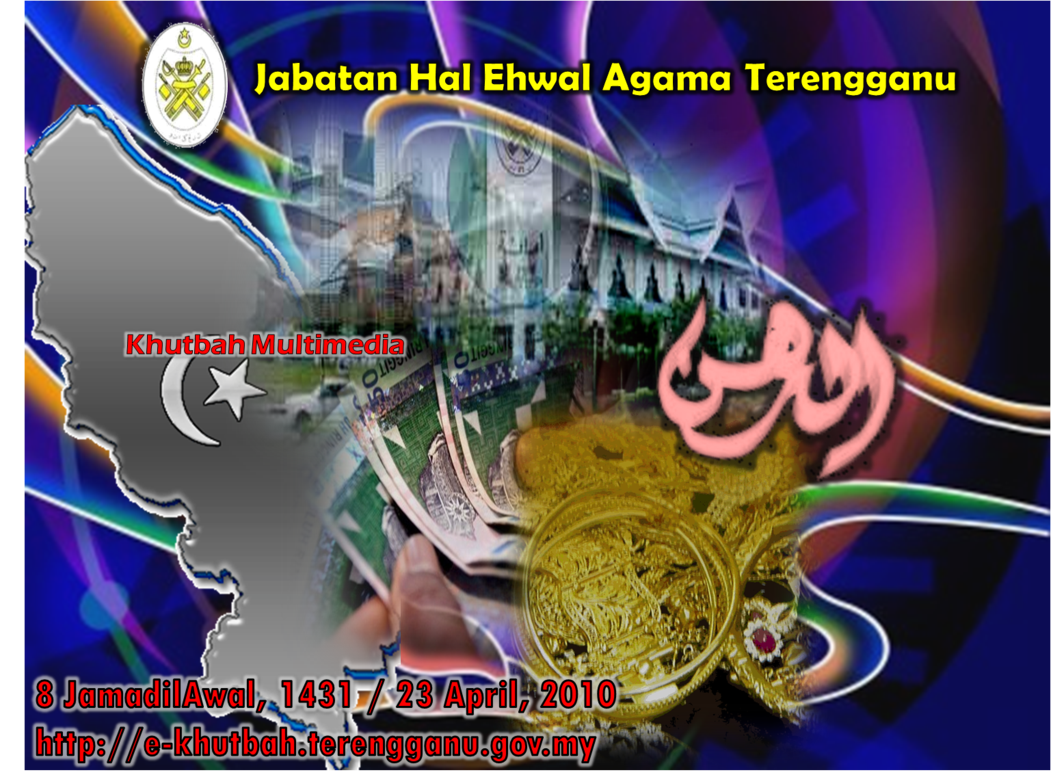 “AR-RAHNU”
Penyelesaian Kepada Masalah Riba di Kalangan Umat Islam
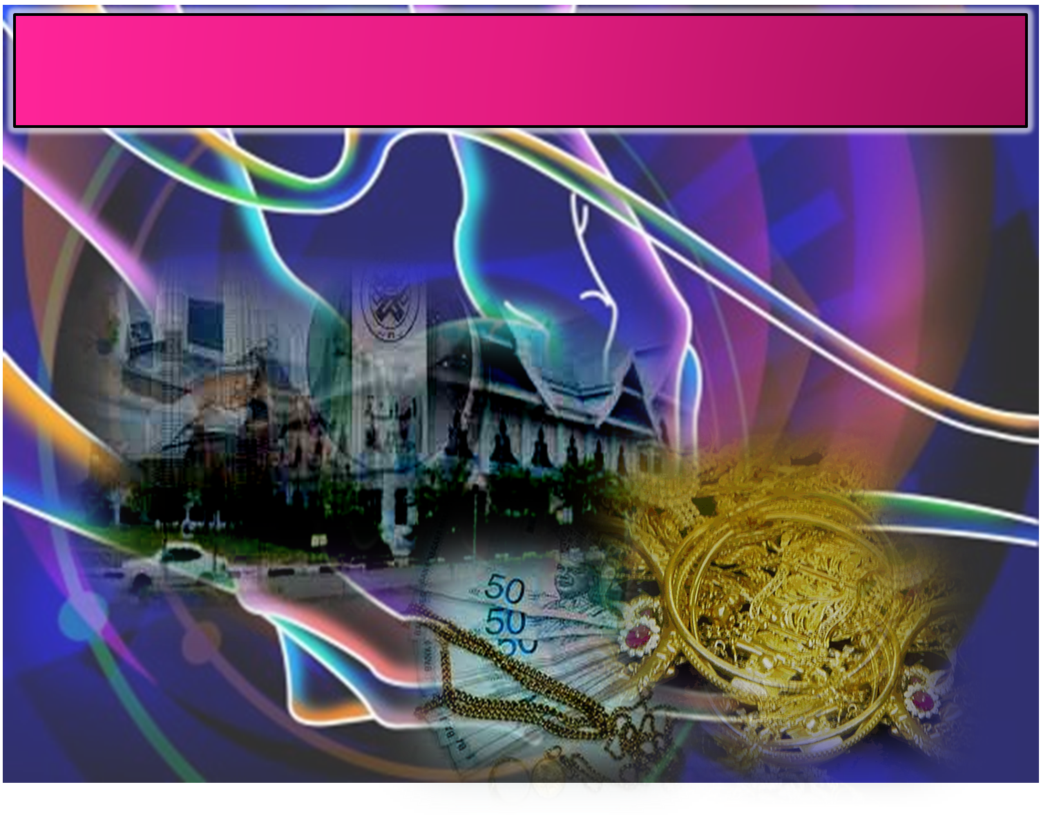 Pujian Kepada Allah S.W.T.
الْحَمْدُ ِللهِ
Segala puji-pujian hanya bagi Allah S.W.T.
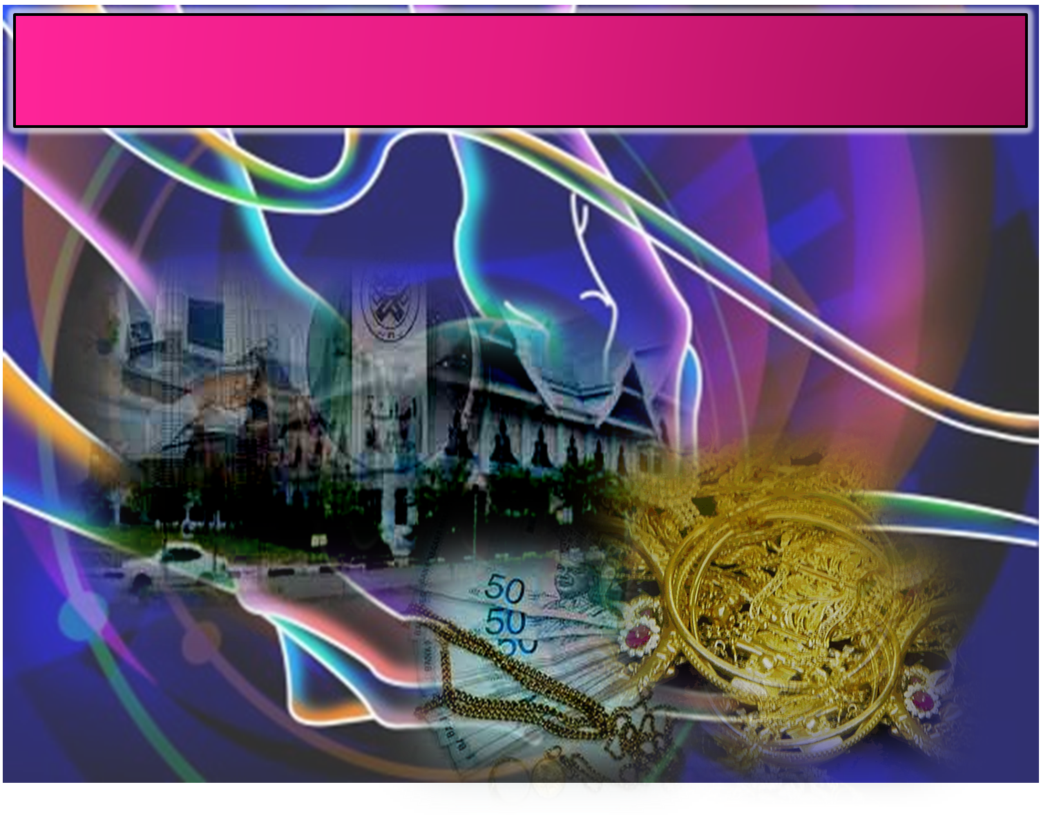 Syahadah
أَشْهَدُ أَنْ لآ إِلَهَ إِلاَّ اللهُ وَحْدَهُ لاَ شَرِيْكَ لَهُ، وَأَشْهَدُ أَنَّ سَيِّدنَا مُحَمَّدًا عَبْدُهُ وَرَسُوْلُهُ
Aku naik saksi bahawasanya tiada Tuhan selain Allah,  KeEsaanNya tiada sekutu bagiNya dan aku naik saksi bahawa Nabi Muhammad S.A.W, hambaNya dan RasulNya.
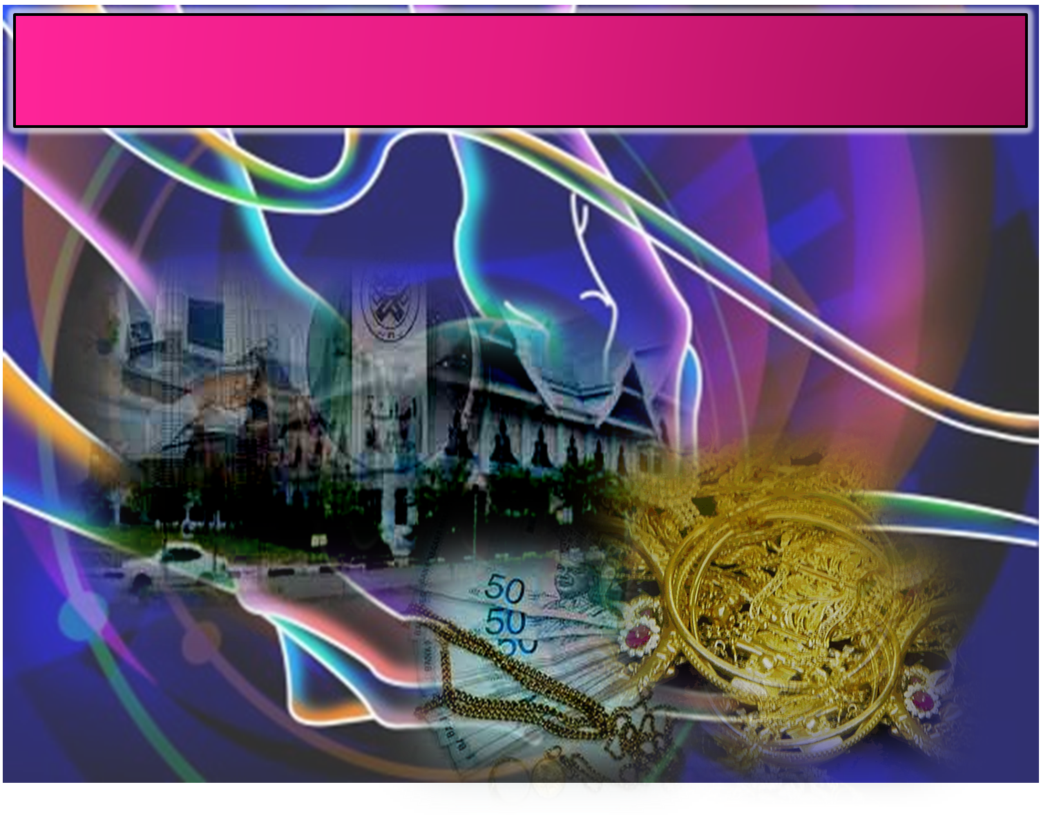 Selawat Ke Atas 
Nabi Muhammad S.A.W
اللَّهُمَّ صَلِّ وَسَلِّمْ عَلَى سَيِّدِنَا مُحَمَّدٍ وَعَلَى آلِهِ وَأَصْحَابِهِ أجْمَعِيْنَ.
Ya Allah, Cucurilah rahmat dan sejahtera ke atas penghulu kami Nabi Muhammad S.A.W dan ke atas keluarganya dan para sahabatnya  keseluruhannya.
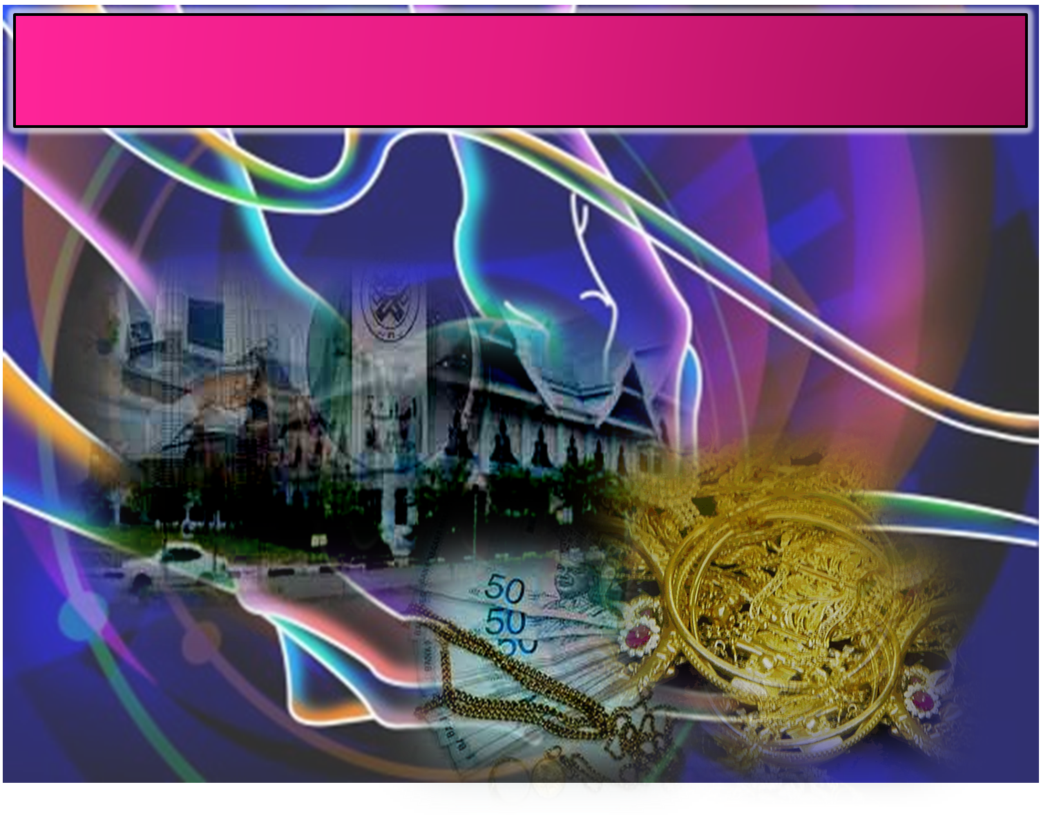 Wasiat Taqwa
فَيَا عِبَادَ اللهِ، اتَّقُواْ اللهَ حَقَّ تُقَاتِهِ 
وَلاَ تَمُوْتُنَّ إِلاَّ وَأَنْتُمْ مُسْلِمُوْنَ.
Wahai hamba-hamba Allah, 
Bertaqwalah kepada Allah dengan sebenar-sebenar taqwa dan janganlah kamu mati melaikan dalam keadaan kamu menjadi orang islam.
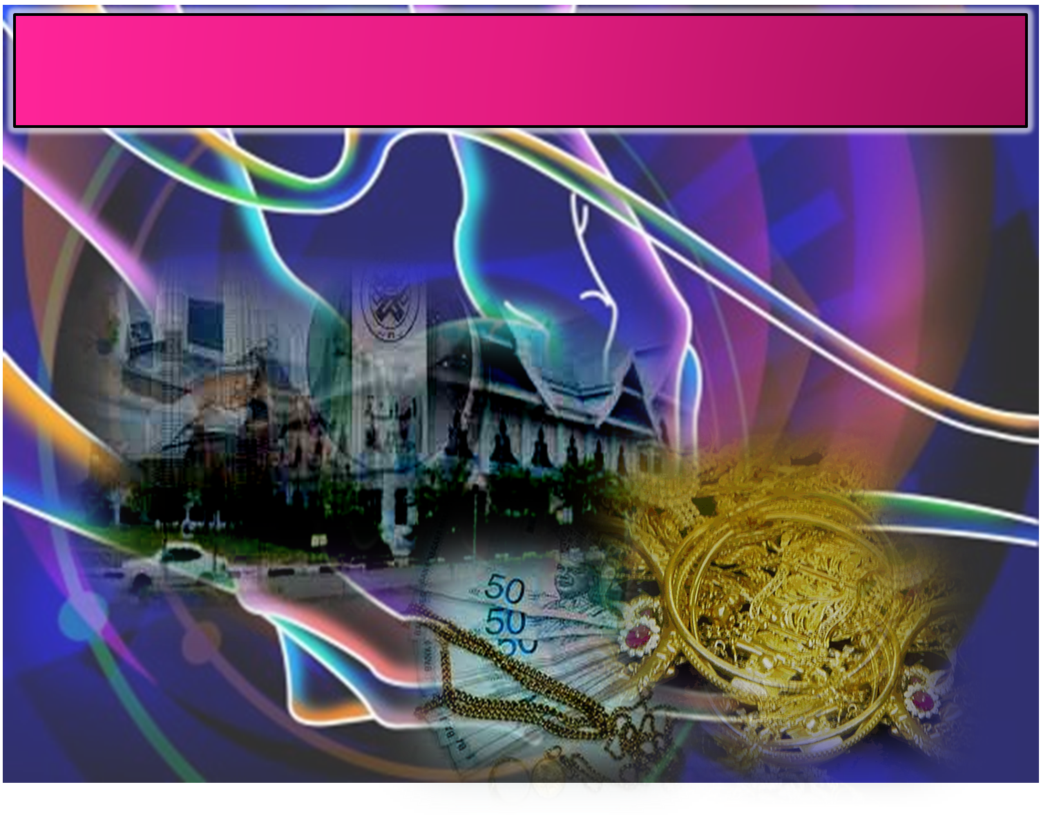 Pesanan Taqwa
Patuhi segala perintah Allah dan 
tinggalkan laranganNya.
Tingkatkan keimanan dan 
Ketakwaan kepada Allah
Moga beroleh kebahagiaan dan
kesejahteraan di dunia hingga akhirat.
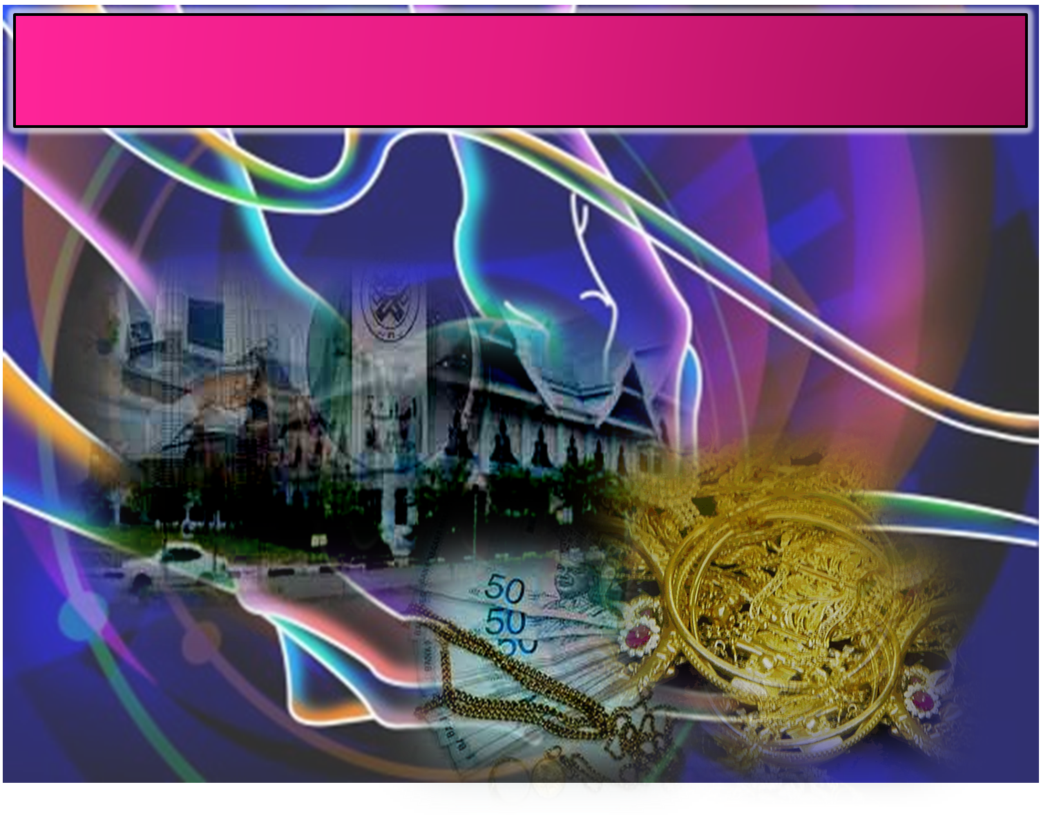 Pendahuluan
WAJIB Berusaha mencari dan mendapat  sesuatu yang halal.
Tiada Unsur RIBA.
Allah kurniakan keberkatan
dan kebahagiaan hidup.
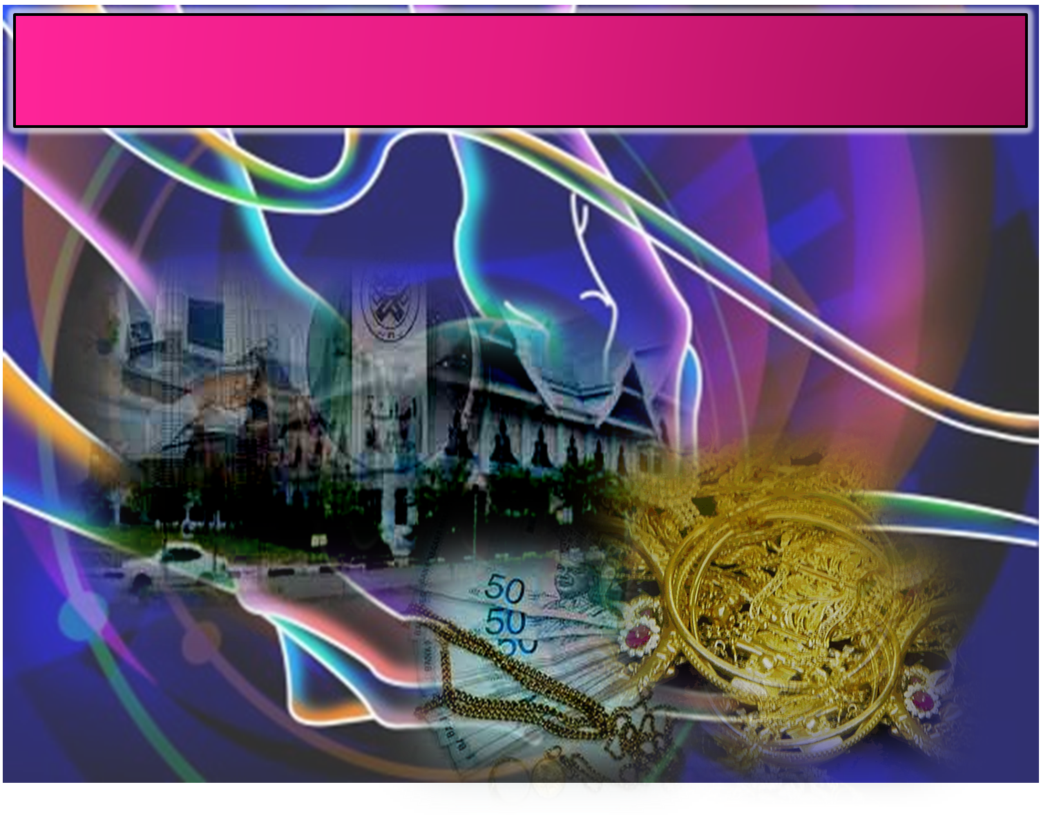 Firman Allah Taala Dalam 
Surah Al-Baqarah Ayat : 275
الَّذِينَ يَأْكُلُونَ الرِّبَا لاَ يَقُومُونَ إِلاَّ كَمَا يَقُومُ الَّذِي يَتَخَبَّطُهُ الشَّيْطَانُ مِنَ الْمَسِّ ذَلِكَ بِأَنَّهُمْ قَالُواْ إِنَّمَا الْبَيْعُ مِثْلُ الرِّبَا وَأَحَلَّ اللهُ الْبَيْعَ وَحَرَّمَ الرِّبَا فَمَن جَاءهُ مَوْعِظَةٌ مِّن رَّبِّهِ فَانتَهَىَ فَلَهُ مَا سَلَفَ وَأَمْرُهُ إِلَى اللهِ وَمَنْ عَادَ فَأُوْلَـئِكَ أَصْحَابُ النَّارِ هُمْ فِيهَا خَالِدُونَ
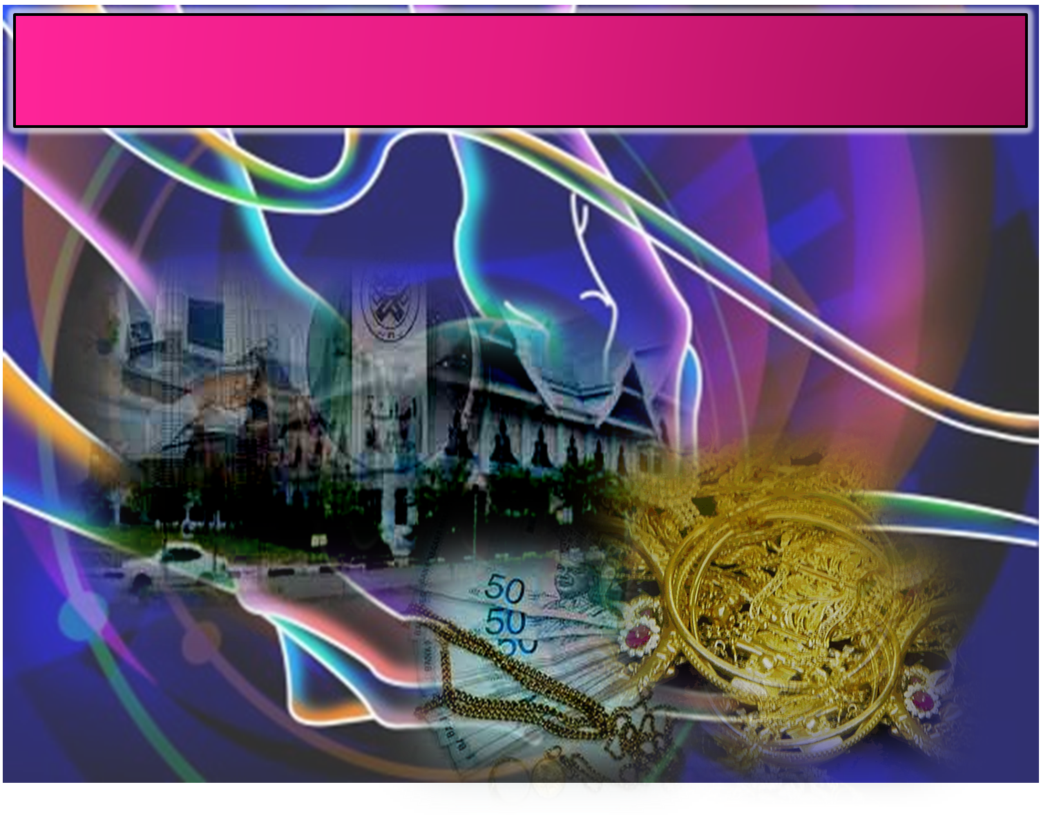 Maksudnya :
“Orang-orang yang memakan (mengambil) riba itu tidak dapat berdiri betul melainkan sperti berdirinya orang yang dirasuk syaitan dengan terhoyong-hayang kerana sentuhan (syaitan) itu. Yang demikian ialah disebabkan mereka mengatakan :”Bahawa sesungguhnya berjual beli itu sama sahaja seperti riba”. Padahal Allah telah menghalalkan berjual beli (berniaga) dan mengharamkan riba. Oleh itu sesiapa yang telah sampai kepadanya peringatan (larangan) dari Tuhannya lalu ia berhenti (dari mengambil riba) , maka apa yang telah diambilnya dahulu (sebelum pengharaman itu) adalah menjadi haknya, dan perkaranya terserahlah kepada Allah. Dan sesiapa yang mengulangi  lagi (perbuatan riba itu) maka mereka itulah ahli neraka, mereka kekal di dalamnya”.
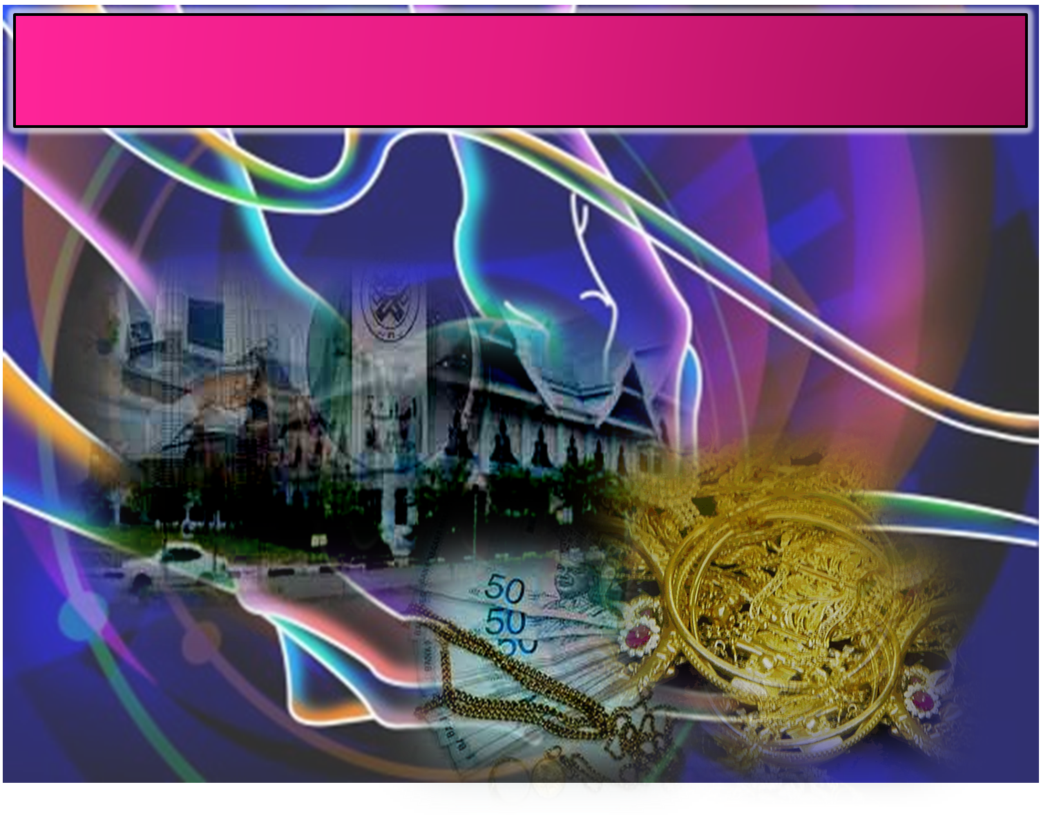 Perniagaan Pajak Gadai
Telah bermula sejak tahu 1871 
secara “kovensional”  berasaskan riba dan diHARAMKAN  disisi Syariat
Sebahagian masyarakat islam  tidak menghiraukan akibatnya
Ar-Rahnu adalah pilihan WAJIB  yang menjamin keselamatan dan tiada unsur riba.
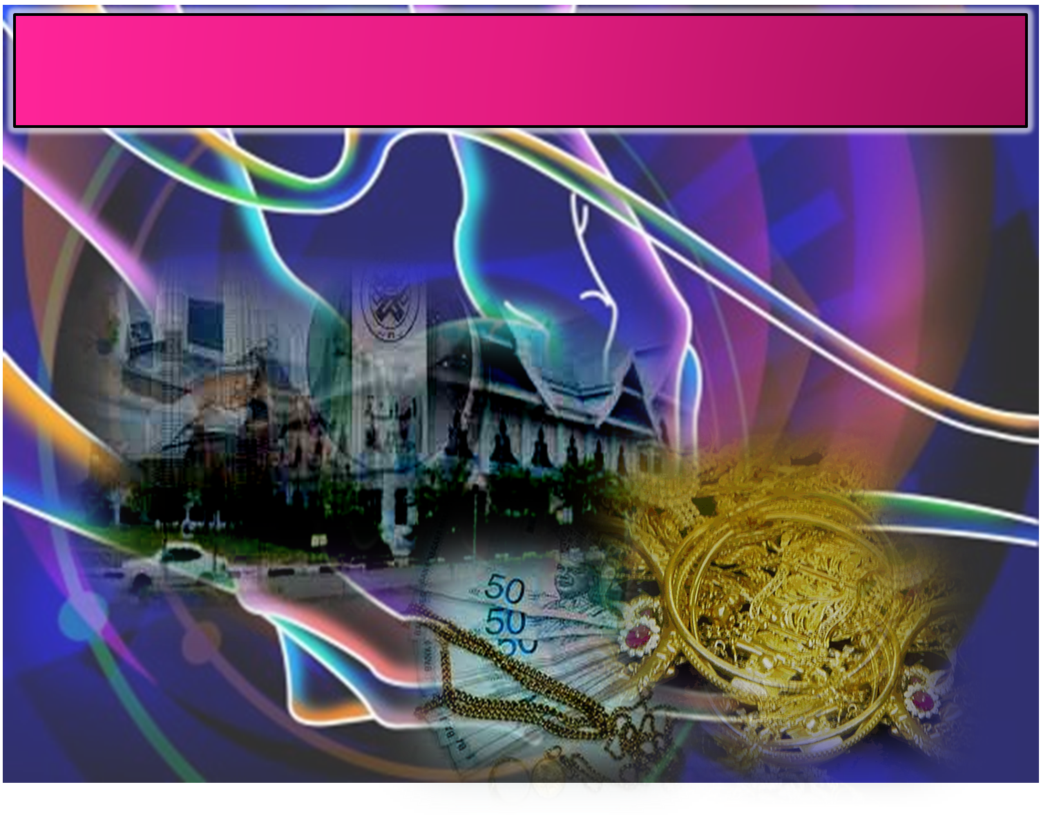 Tajuk Khutbah Hari ini ……
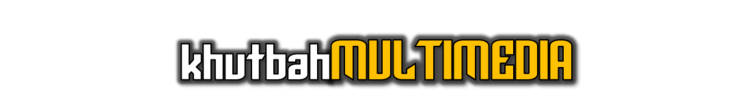 “AR-RAHNU”
Penyelesaian Kepada Masalah Riba di Kalangan Umat Islam
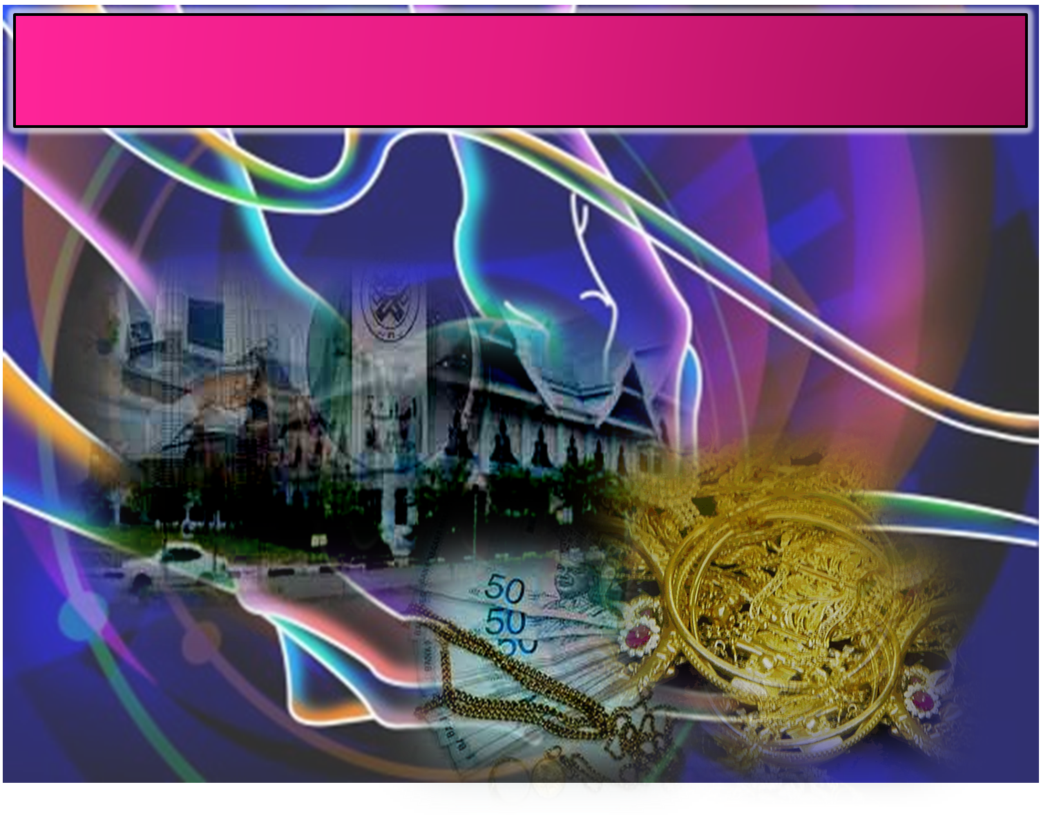 Firman Allah Taala Dalam 
Surah Al-Baqarah Ayat 283
وَإِن كُنتُمْ عَلَى سَفَرٍ وَلَمْ تَجِدُواْ كَاتِبًا
 فَرِهَانٌ مَّقْبُوضَةٌ
“Dan jka kamu sedang dalam perjalanan (lalu kamu berhutang) dan tidak memperolehi penulis, maka boleh diserahkan sahaja jaminan yang dapat dipegang”	.
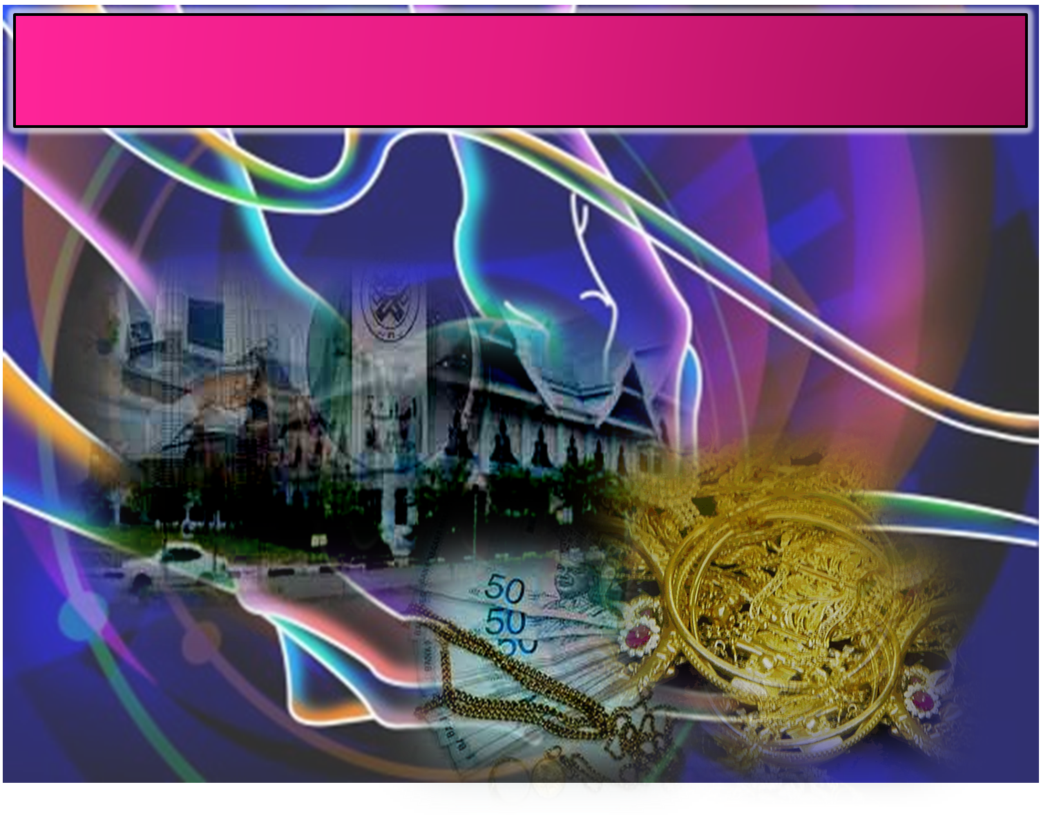 Diriwayatkan Oleh Imam Al Bukhari :
وَلَقَدْ رَهَنَ رَسُوْلُ اللهِ صَلَّى اللهُ عَلَيْهِ وَسَلَّمَ دِرْعَهُ بِشَعِيْرٍ.
“Bahawasanya Nabi s.a.w. telah  menggadaikan baju besinya dengan  gandum”.
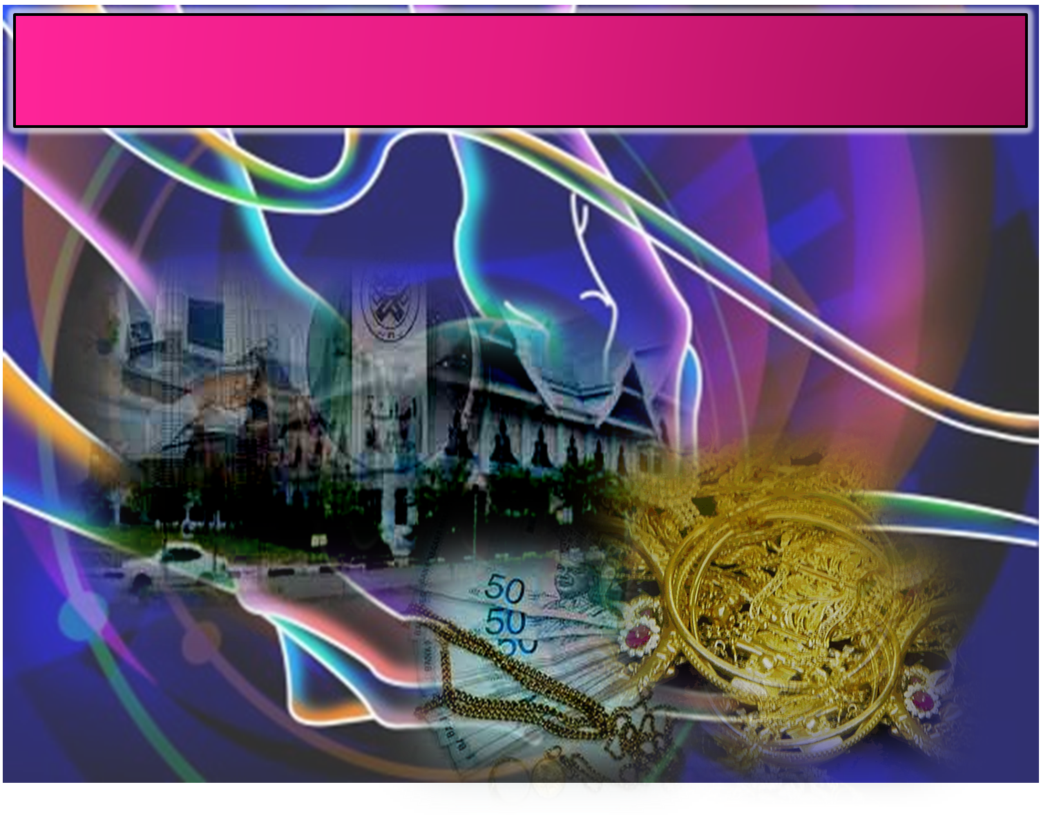 Sistem “Ar-Rahnu” adalah berdasarkan 
Al Quran dan Al Hadis
Perkhidmatan Sistem Gadaian berkonsepkan Islam yang diseliakan oleh pihak MAIDAM.
Membantu umat Islam berhutang mengikut syariah.
Menghindarkan dari terjebak dengan amalan riba.
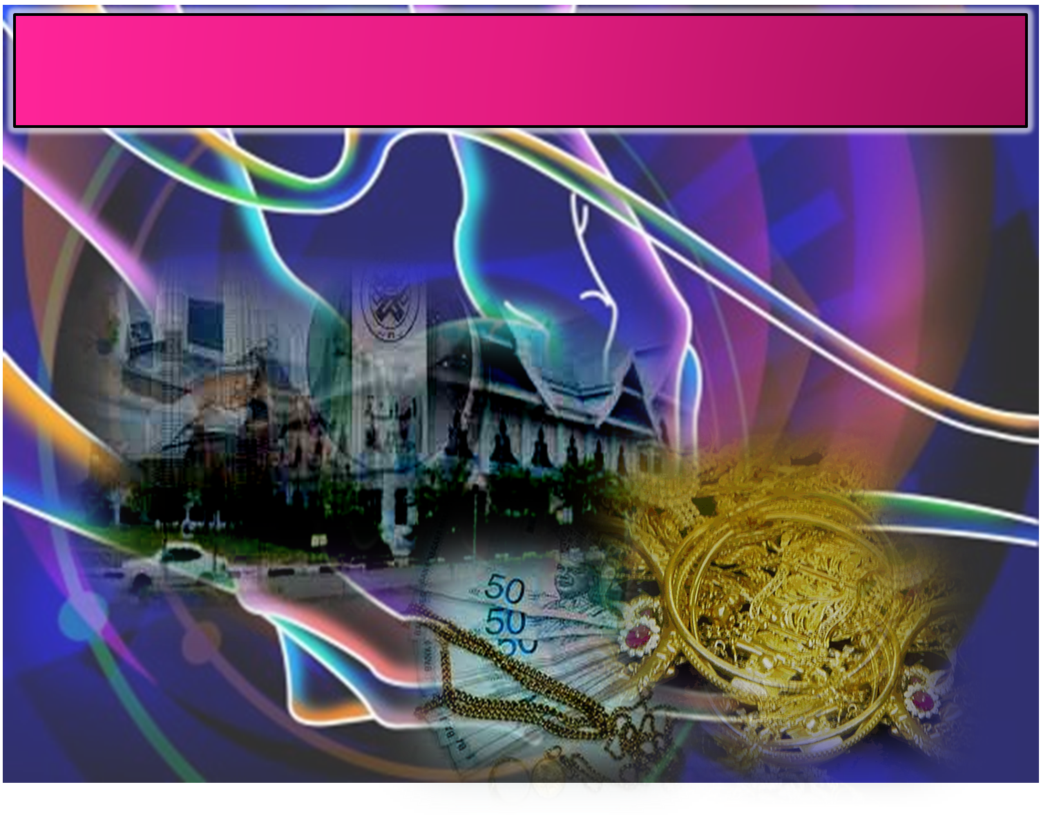 Perkhidmatan Sistem “Ar-Rahnu” yang dipanggil Al Qardhul Hasan
Memberikan hutang segera dengan cagaran emas.
Tiada RIBA, dan prinsipnya menolong dan bantu sesama Islam.
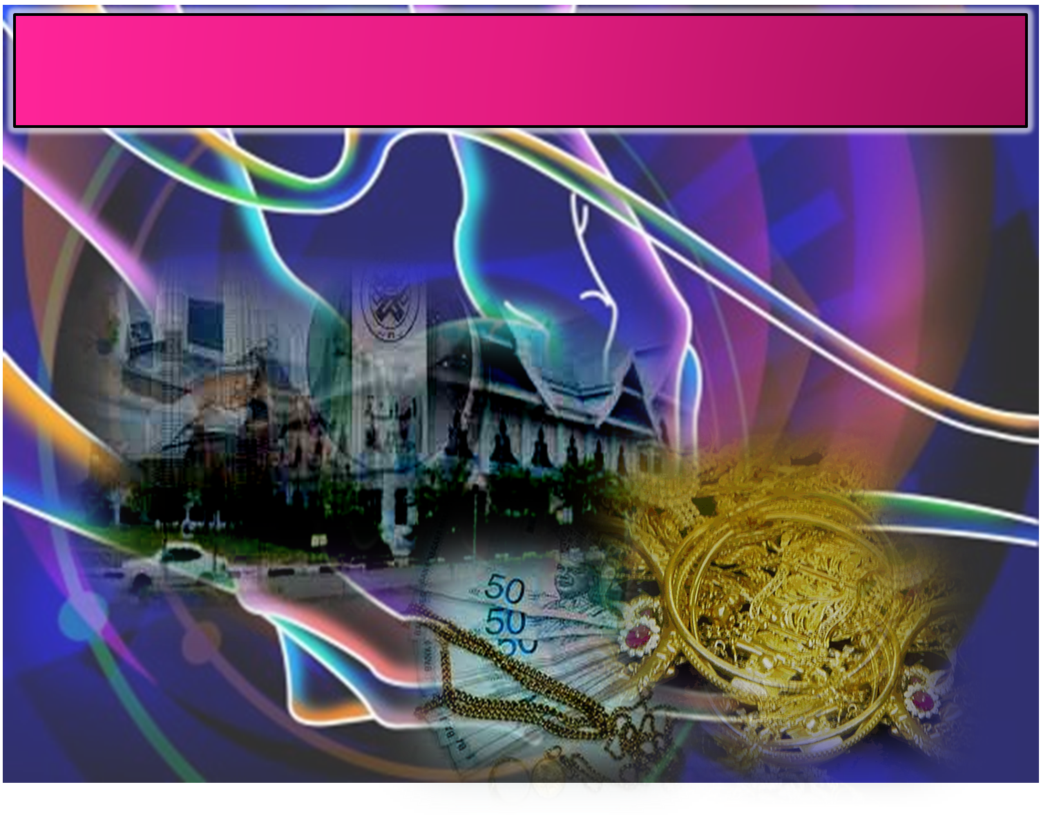 Perkhidmatan
 Al-Wadiah Yad Adh-Dhamah
Diamanahkan menyimpan barangan emas dengan selamat.
Bayaran  upah simpan  yang dipersetujui tanpa faedah dan bunga.
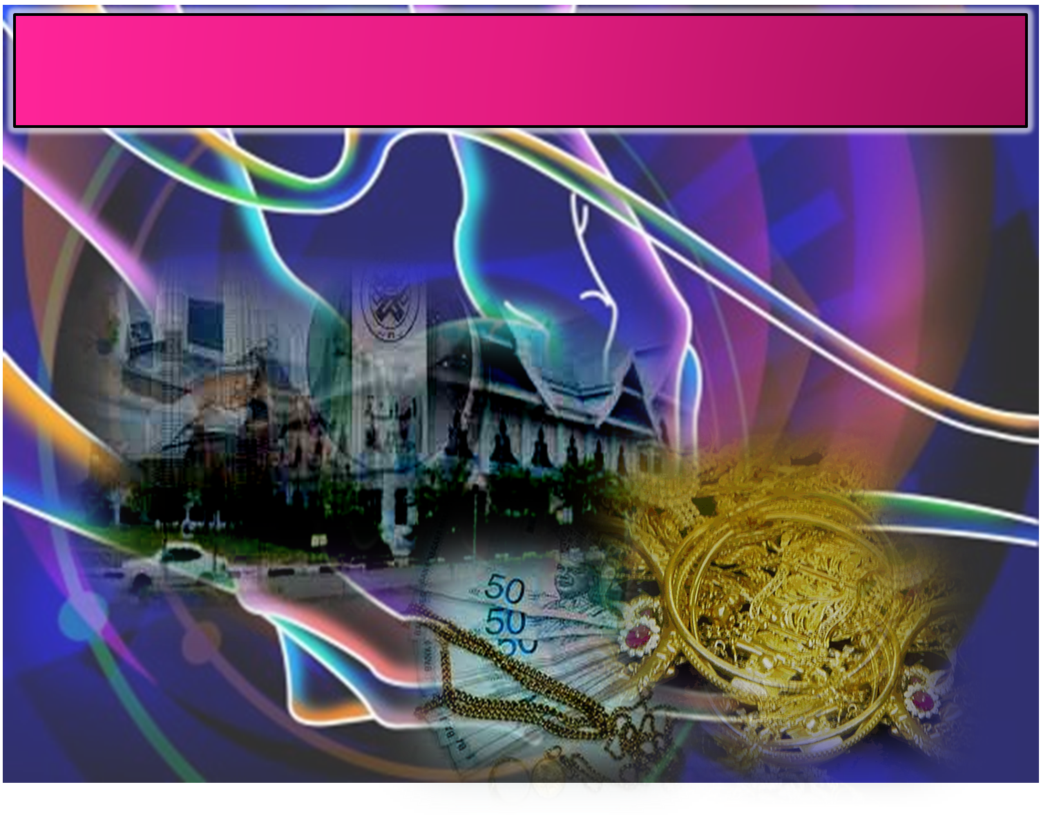 Perkhidmatan pajak gadaian  bukan islam 
atau konvensional
Mengenakan caj yang sangat tinggi
2% sebulan dan setahun 24%
Membebankan dan terdedah dengan kemurkaan Allah
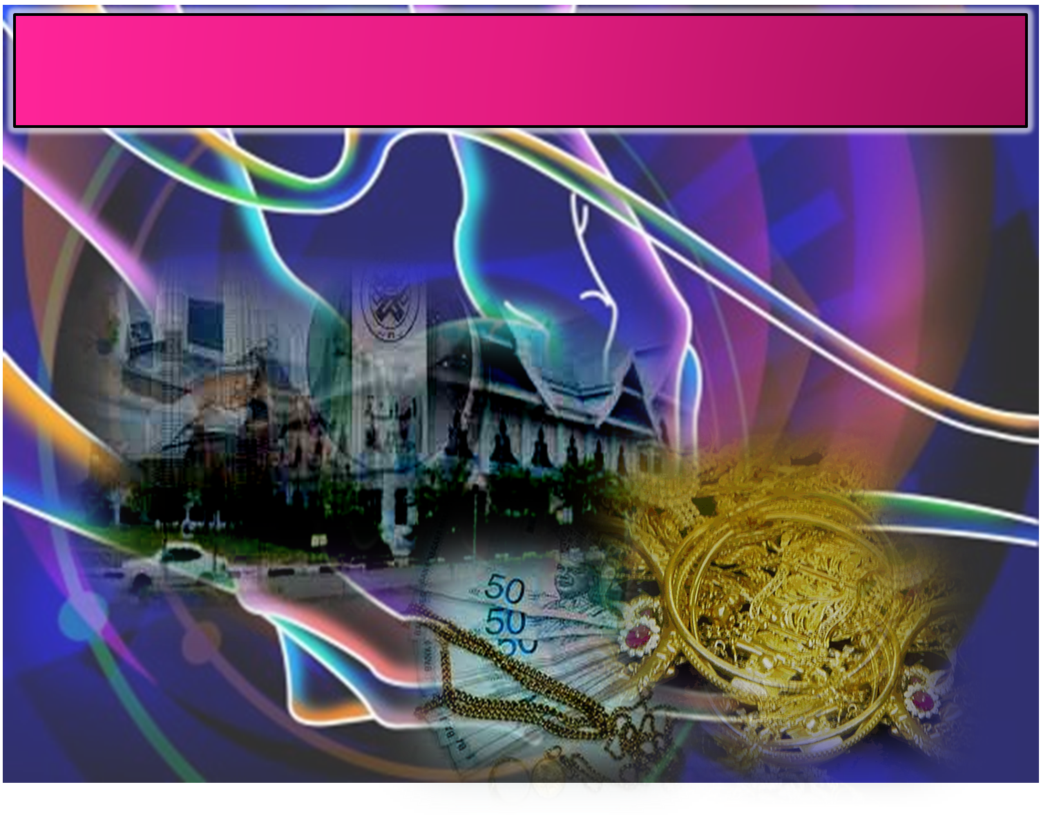 MAIDAM  Prihatin kepada  Orang Miskin
Amat memahami kesulitan orang miskin dan mereka yang memerlukan
Tidak mengenakan bayaran 
kepada barang gadaian kurang dari  RM1000
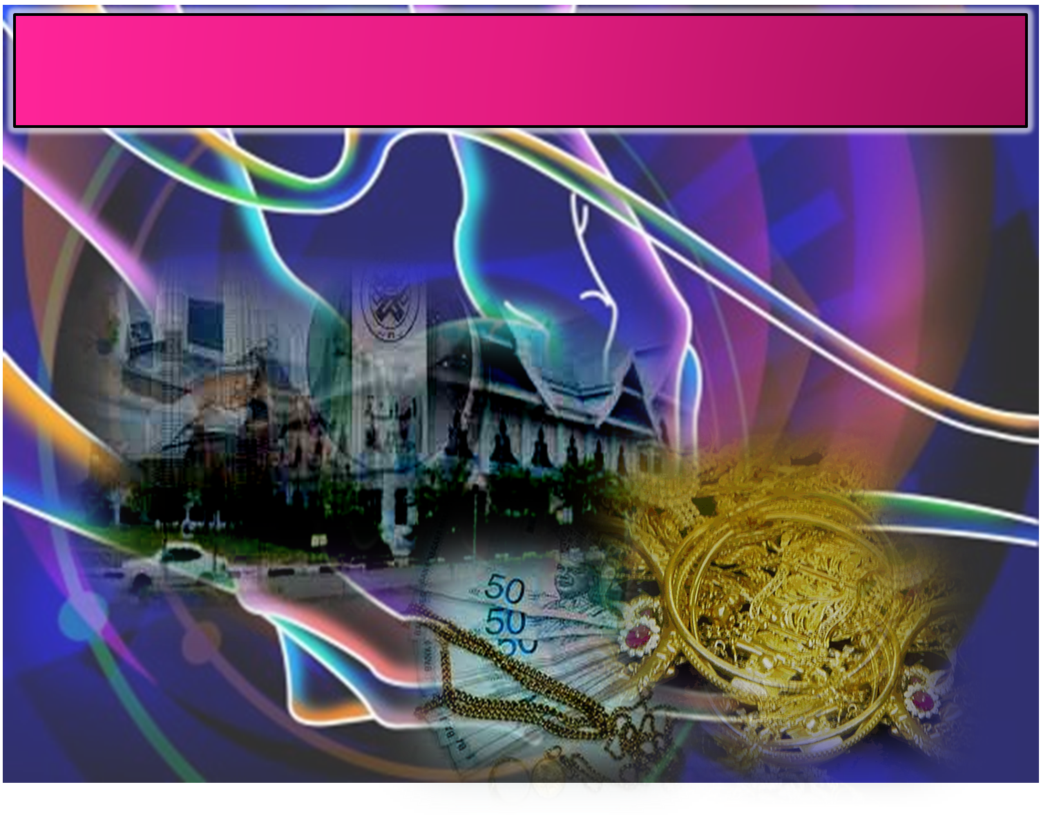 MAIDAM  Peka Masalah Umat Islam
Pelaksanaan Ar-Rahnu 
oleh MAIDAM
Jutaan ringgit dikeluarkan 
dalam bentuk modal pembiayaan
Untuk membantu umat Islam 
di Negeri Terengganu
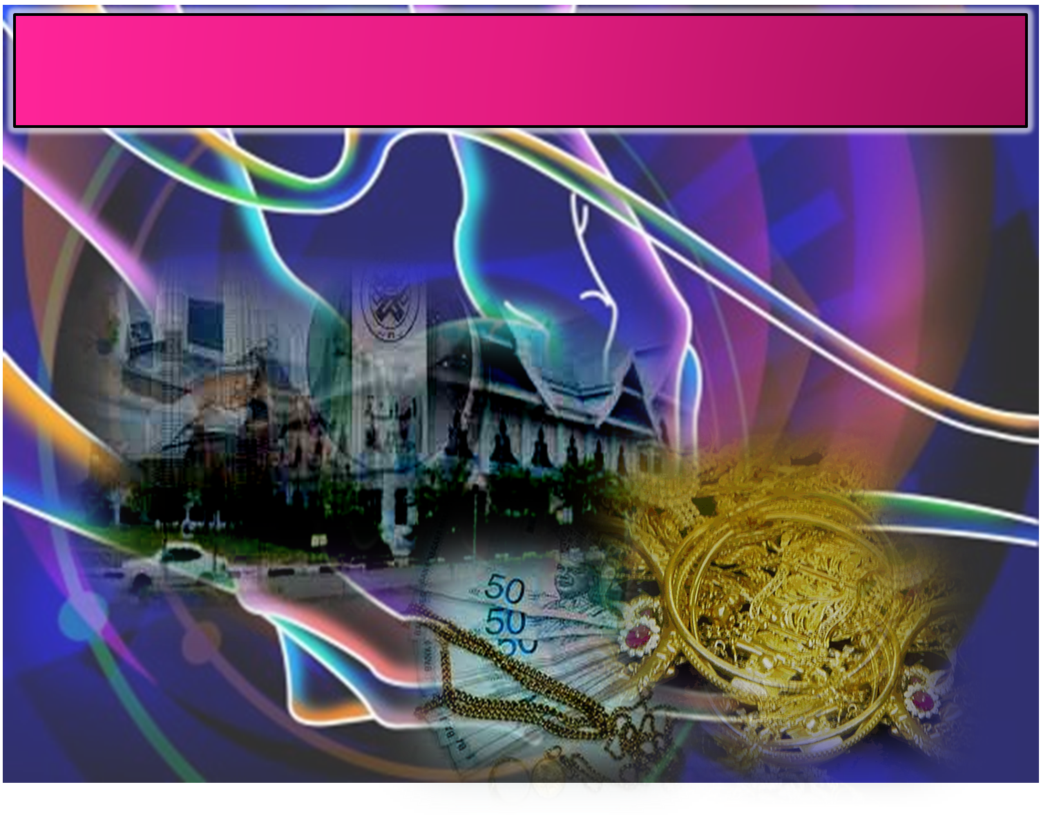 MAIDAM  Megeluarkan Belanja Yang Besar Untuk Perkhidmatan Terbaik
Premis yang moden, selamat dan selesa
Peti penyimpanan dan bilik kebal yang kukuh
Pengawal keselamatan 24 jam dan kamera  CCTV
Barang yang digadaikan dilindungi dengan Insurans Takaful
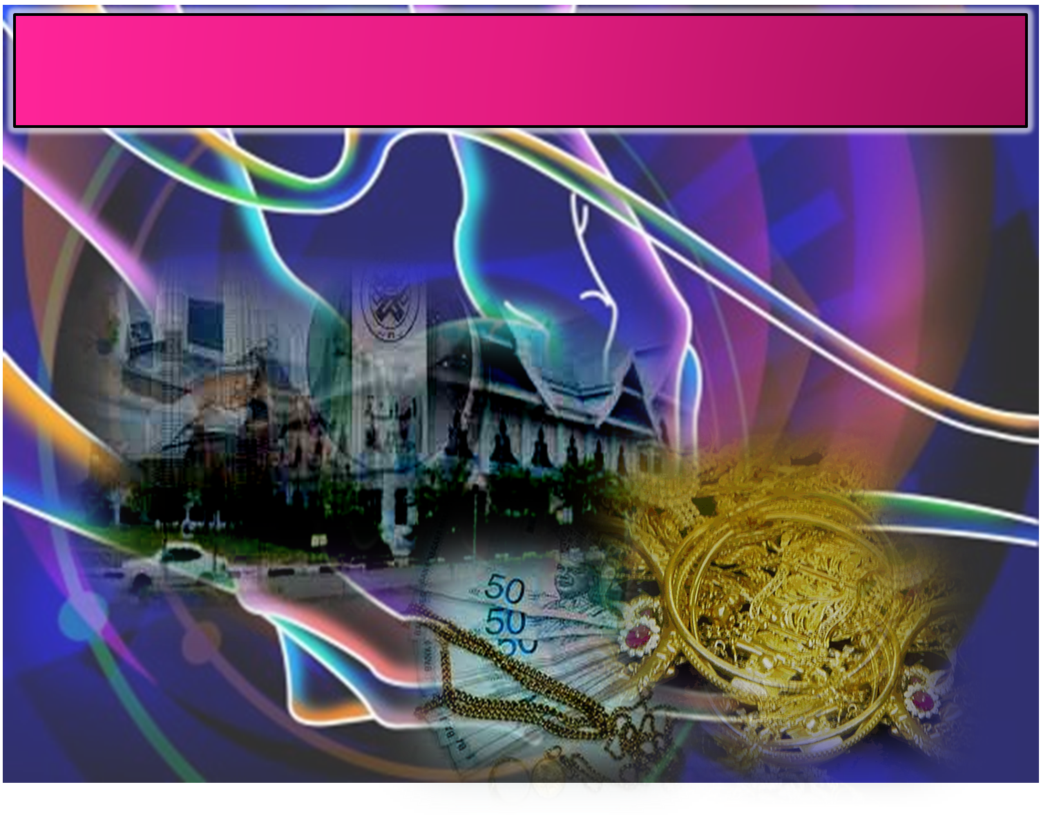 Berazamlah untuk menolak segala bentuk sistem ekonomi berasaskan  RIBA
Tolak  pajak gadai bukan Islam @ Konvensional
Berurusanlah dengan
Ar Rahnu untuk keberkatan hidup
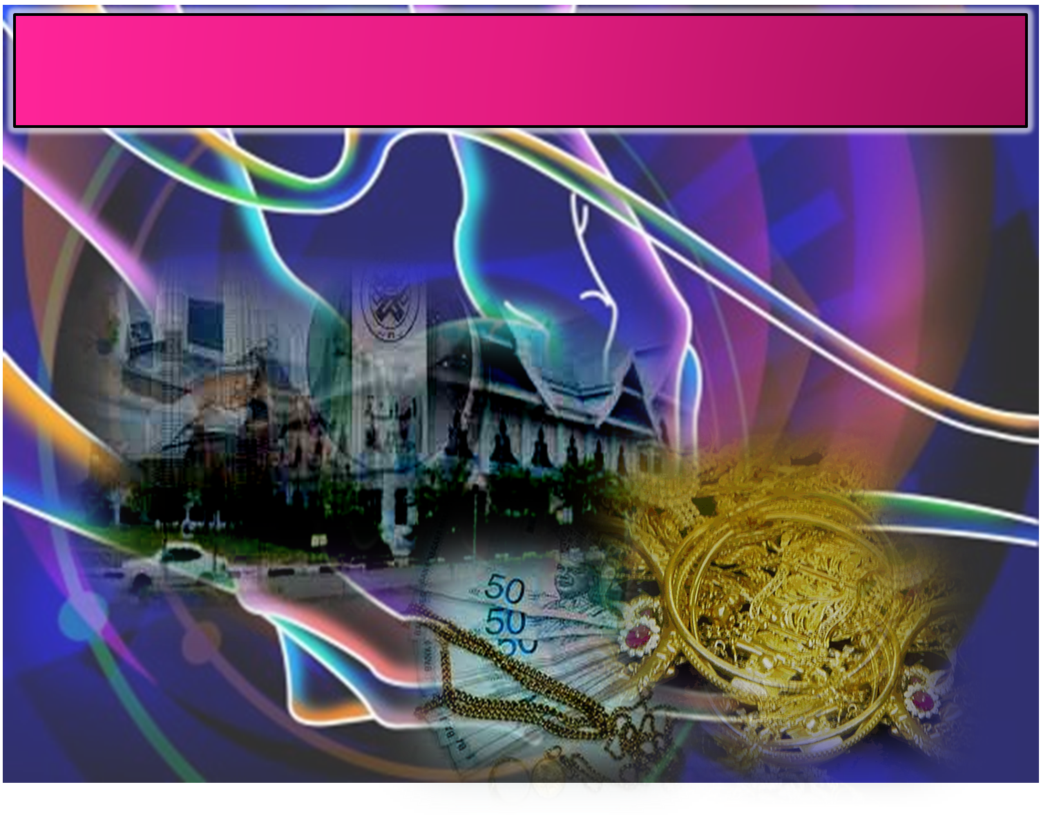 Kelebihan dan Kebaikan  
Skim  Ar Rahnu
1
Bebas dari unsur riba
Berkonsepkan Fardhu Kifayah
2
Adil dan tidak membebankan
3
Bersifat amanah dalam penjagaan harta gadaian
4
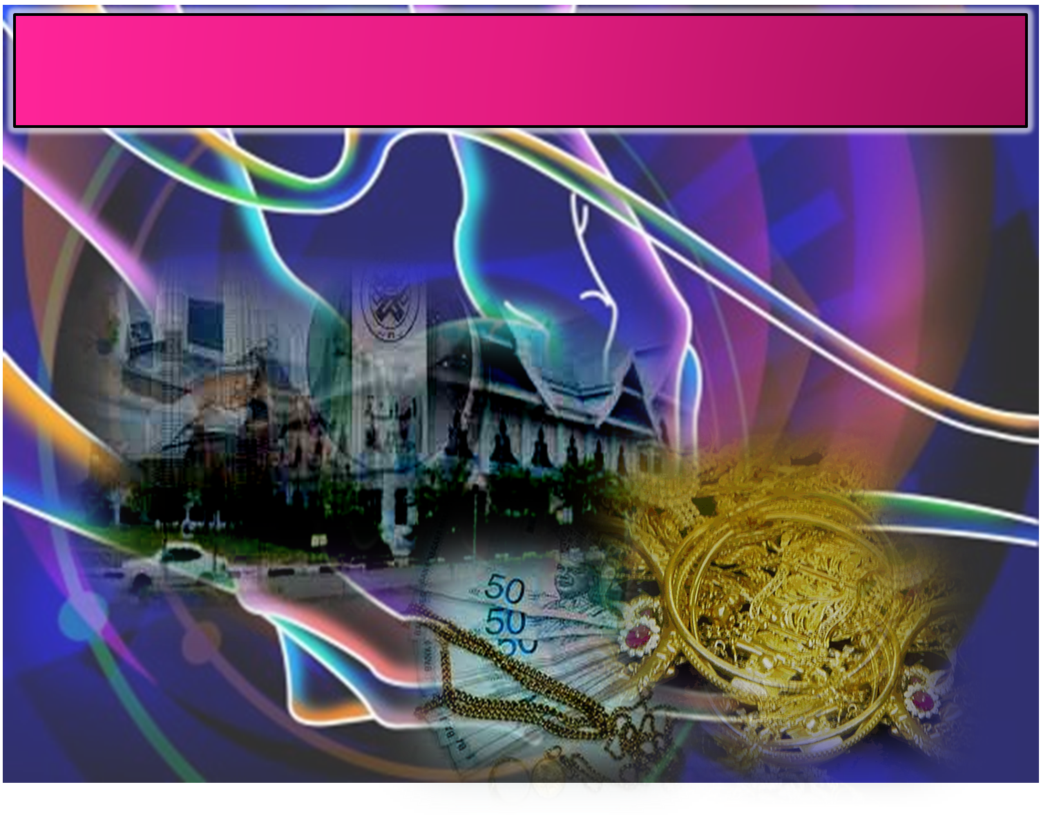 Telus  dengan nilaian emas semasa
5
6
Upah simpan yang rendah
Cepat, Mudah dan Selamat
7
8
Wang lebihan lelongan jika berlaku  akan dipulangkan
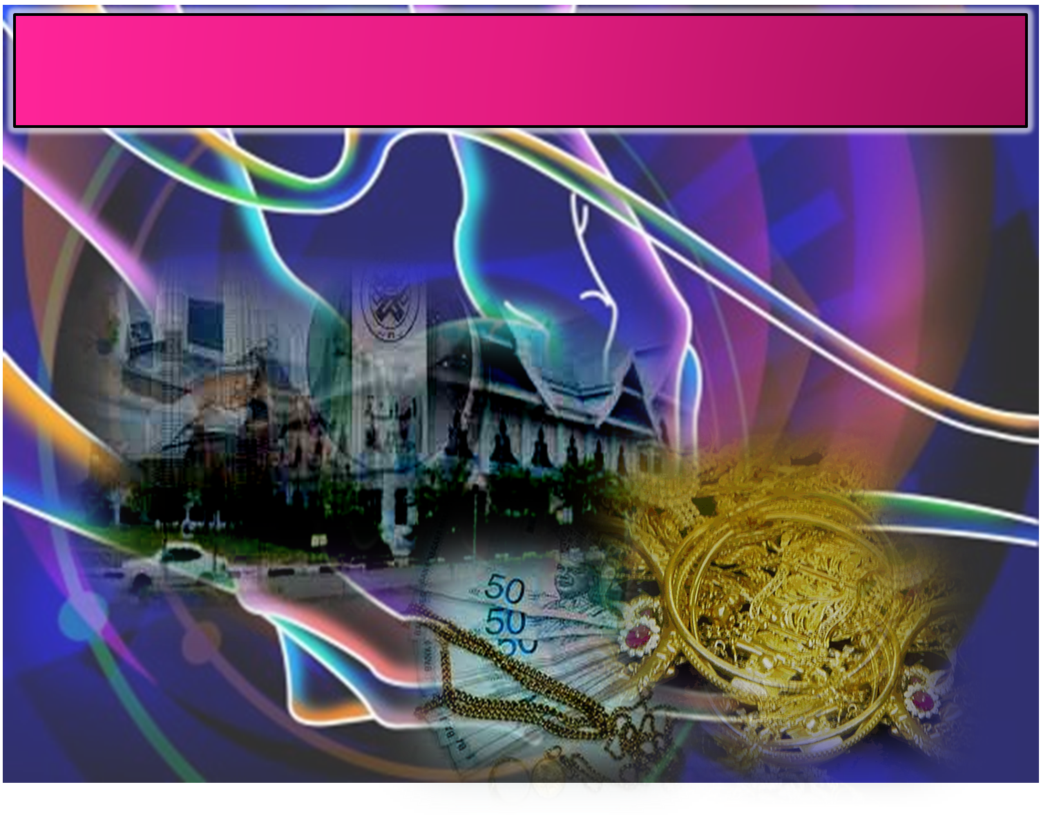 Firman allah Taala Dalam 
Surah Al Baqarah Ayat : 276
يَمْحَقُ اللهُ الْرِّبَا وَيُرْبِي الصَّدَقَاتِ
 وَاللهُ لاَ يُحِبُّ كُل كَفَّارٍ أَثِيمٍ
“Allah susutkan riba dan mengembangkan sedekah dan Allah tidak menyukai setiap orang yang tetap dalam kekufuran  dan selalu melakukan dosa”.
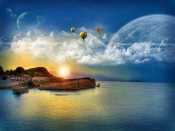 Doa 
Antara Dua Khutbah
Aamiin Ya Rabbal Aalamin..
 Tuhan Yang Memperkenankan Doa Orang-orang Yang Taat, 
Berilah Taufik Kepada Kami Di Dalam Mentaatimu, Ampunilah Kepada Mereka 
Yang Memohon Keampunan.
Aamiin……
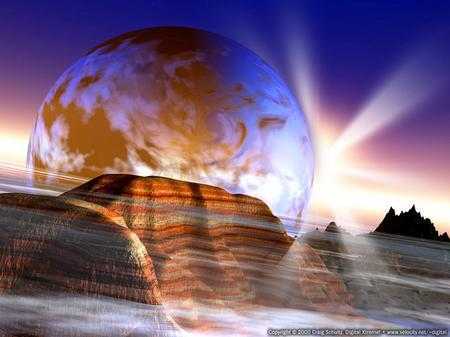 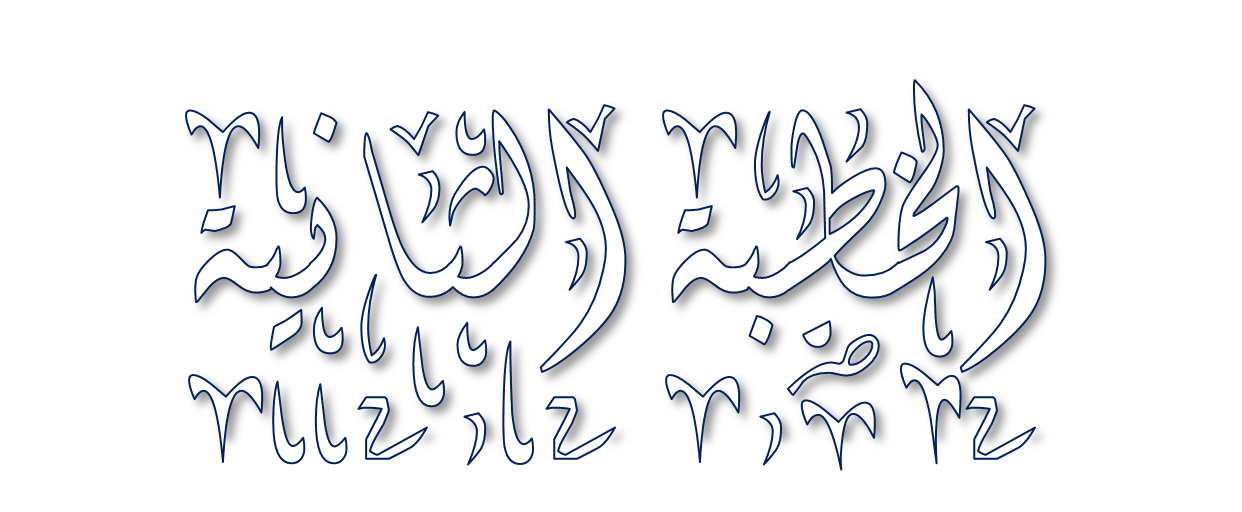 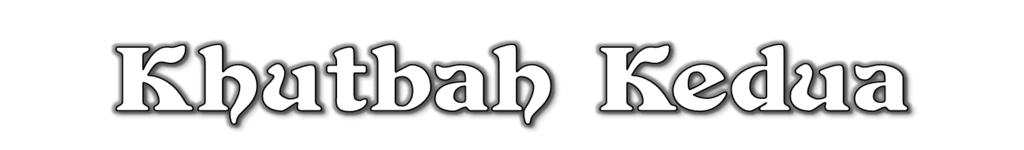 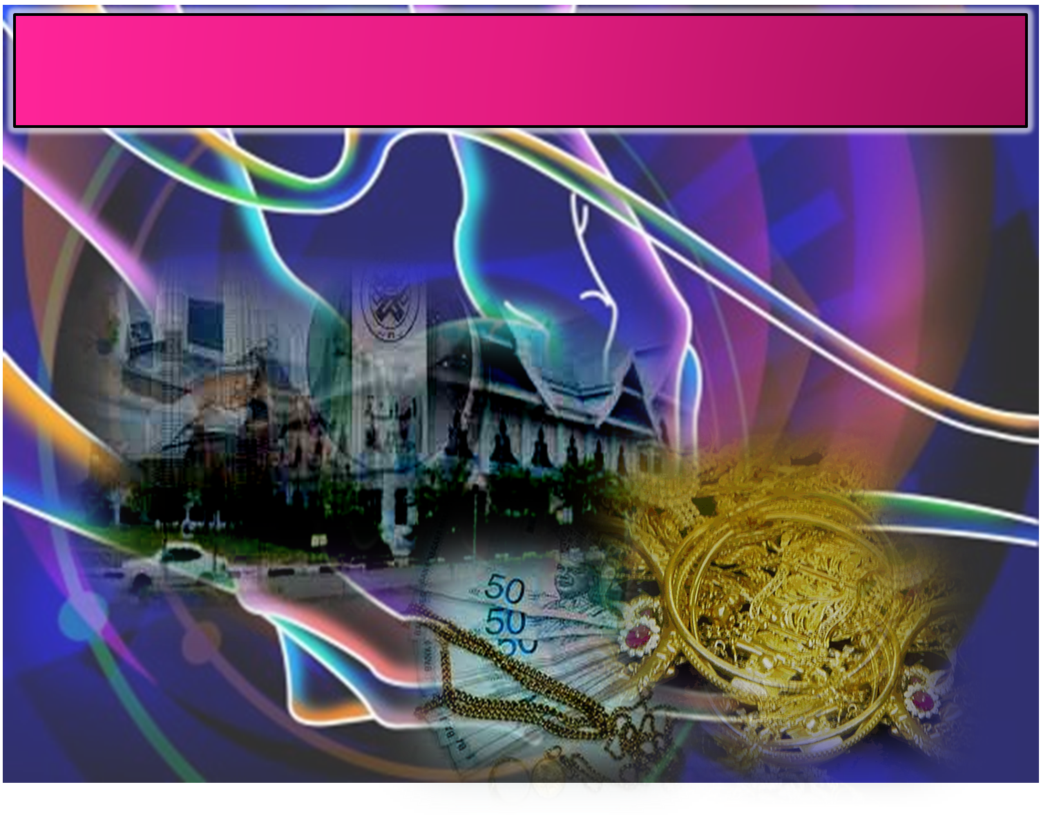 Pujian Kepada Allah S.W.T.
الْحَمْدُ لِلَّهِ
Segala puji-pujian hanya bagi Allah S.W.T.
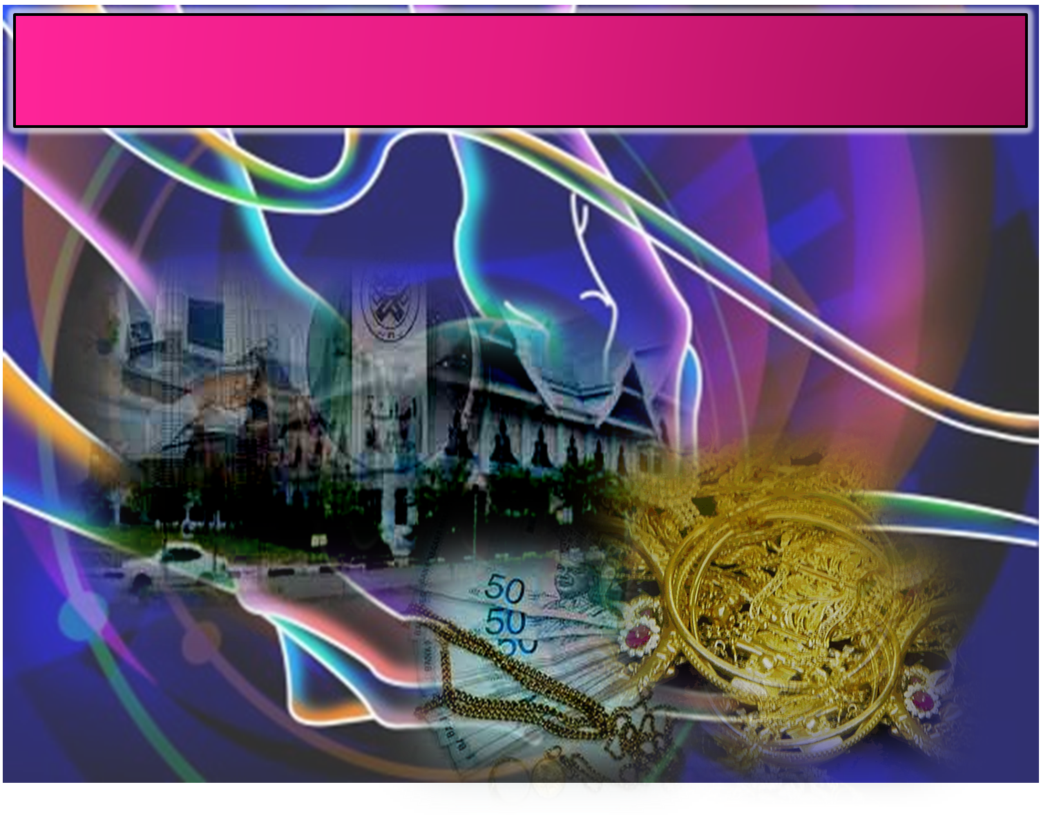 Syahadah
أَشْهَدُ أَنْ لآ إِلَهَ إِلاَّ اللهُ وَحْدَهُ لاَ شَرِيْكَ لَهُ، وَأَشْهَدُ أَنَّ مُحَمَّدًا عَبْدُهُ وَرَسُولُهُ
Aku naik saksi bahawasanya tiada Tuhan selain Allah dan tidak kami sembah melainkan kepadaNya  serta aku naik saksi bahawa
Nabi Muhammad, hambaNya dan RasulNya.
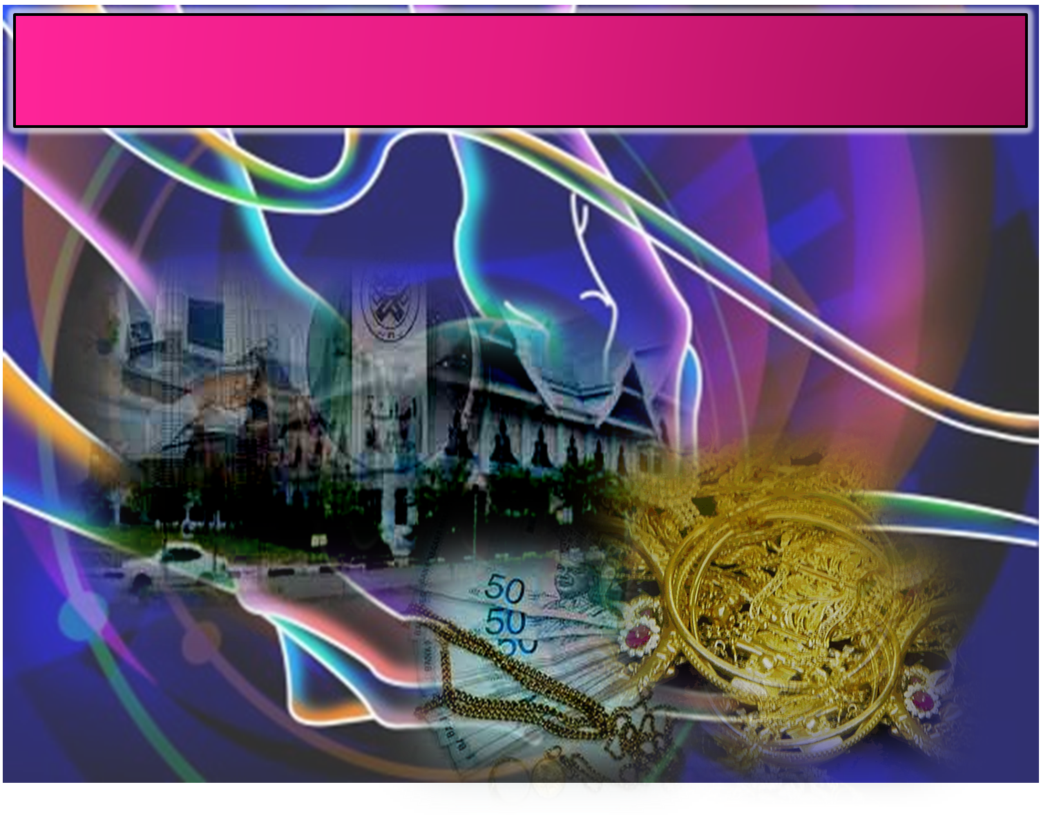 Selawat Ke Atas 
Nabi Muhammad S.A.W
اللَّهُمَّ صَلِّ وَسَلِّمْ وَبَارِكْ عَلَى سَيِّدِنَا مُحَمَّدٍ وَعَلَى آلِهِ وَأَصْحَابِهِ وَمَنْ تَبِعَهُمْ بِإِحْسَانٍ إِلَى يَومِ الدِّينِ
Ya Allah, Cucurilah rahmat dan sejahtera ke atas penghulu kami Nabi Muhammad S.A.W dan ke atas keluarganya dan para sahabatnya serta yang mengikut mereka sehingga hari kemudian .
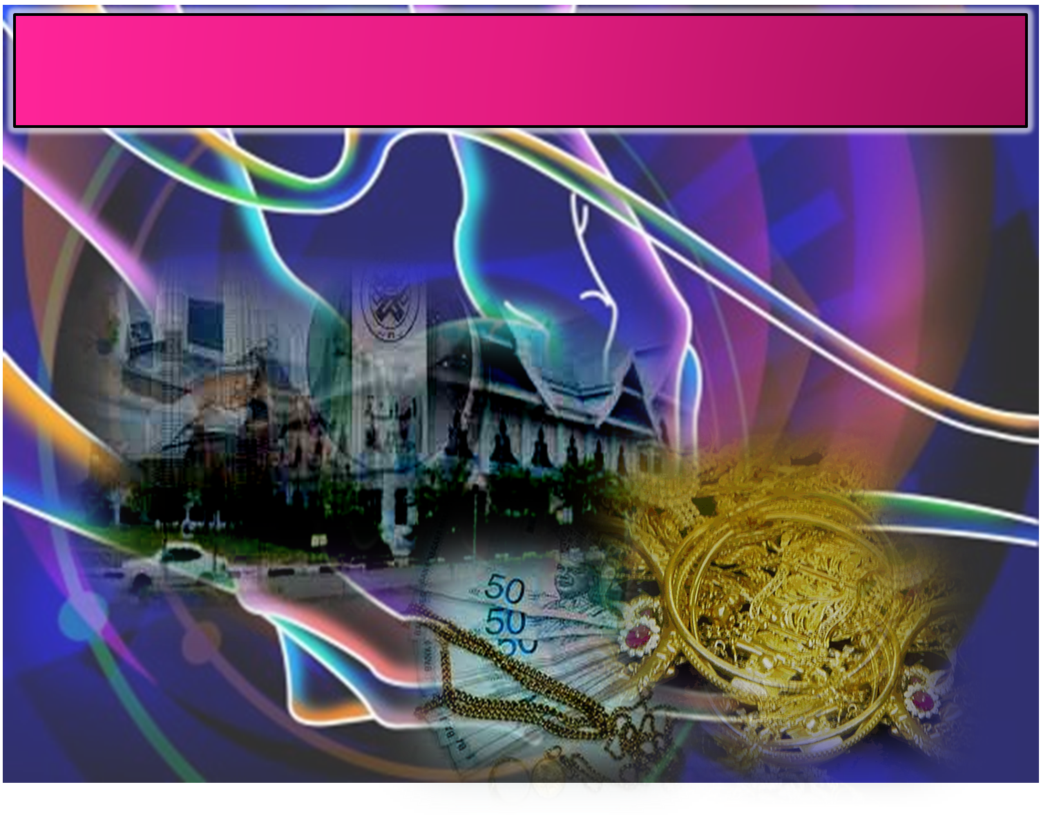 Wasiat Taqwa
فَيَا عِبَادَ اللهِ،
 اتَّقُوْا اللهَ،وَأَحْسِنُوْا كَمَا أَحْسَنَ اللهُ إِلَيْكُمْ،  
وَلاَ تُفْسِدُوْا،إِنَّ اللهَ لاَ يُحِبُّ الْمُفْسِدِيْنَ.
Wahai hamba-hamba Allah, 
 Bertaqwalah kepada Allah  dan berbuat baiklah kamu, sebagaiman Allah berbuat baik kepada kamu dan janganlah kamu melakukan kerosakan, Sesungguhnya Allah tidak suka kepada orang yang melakukan kerosakan.
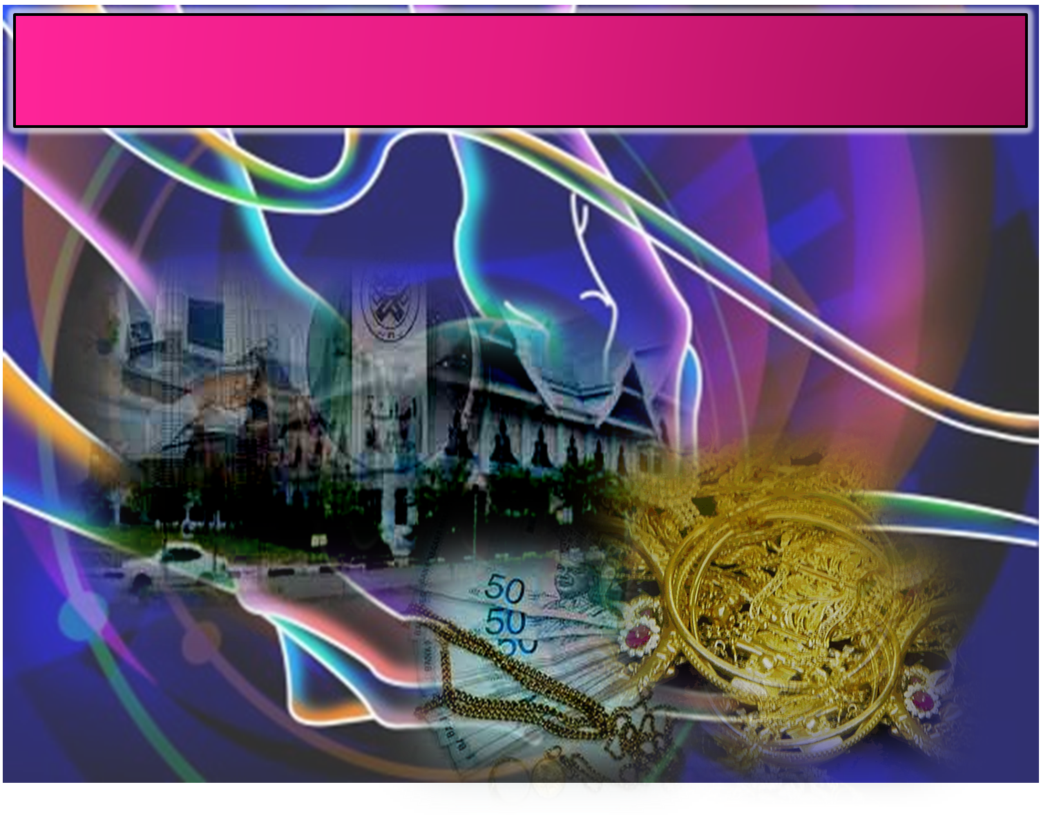 Tuntutan melakukan perkara yang diberkati Allah
Jauhi perkara yang dilarang Allah terutamanya RIBA.
Untuk mengelakkan dari kehancuran masa depan individu , masyarakat dan negara
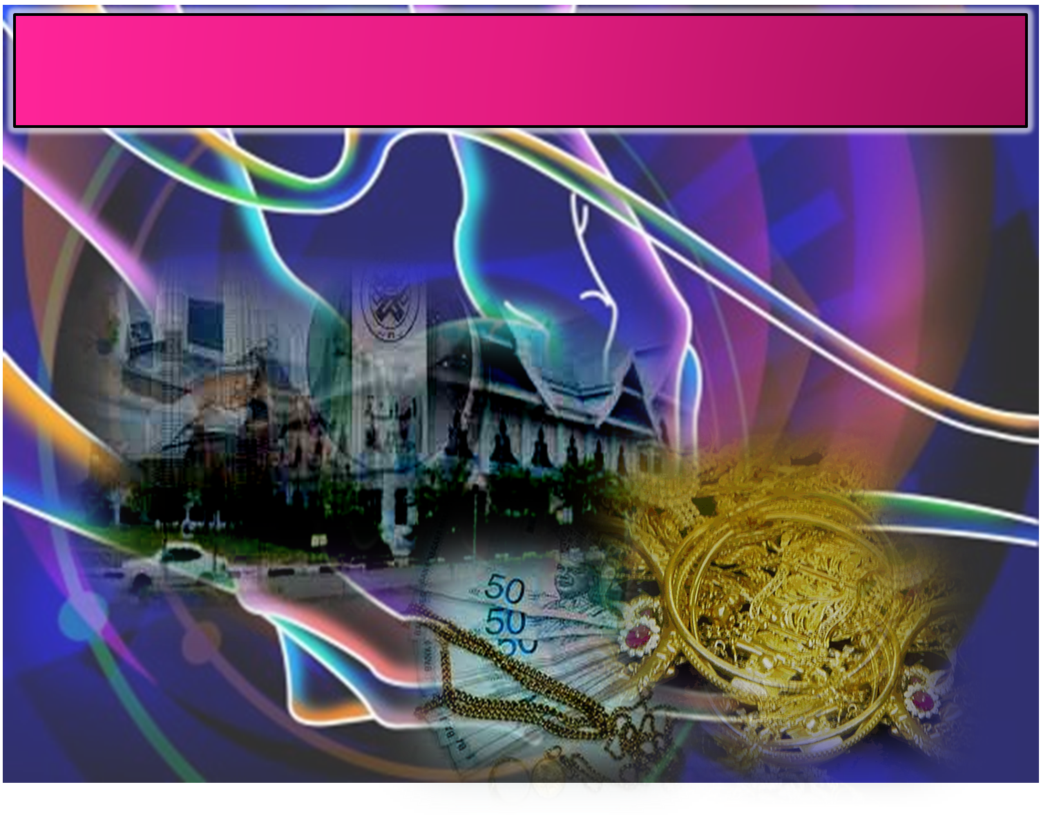 Kesimpulan  ….
Ar Rahnu MAIDAM  di seluruh negeri Terengganu disediakan  untuk umat Islam.
Tiada alasan lagi untuk berurusan dengan Pajak Gadai Bukan Islam
Berubahlah… Jangan sekali-kali kita menyokong sistem ekonomi berasaskan riba.
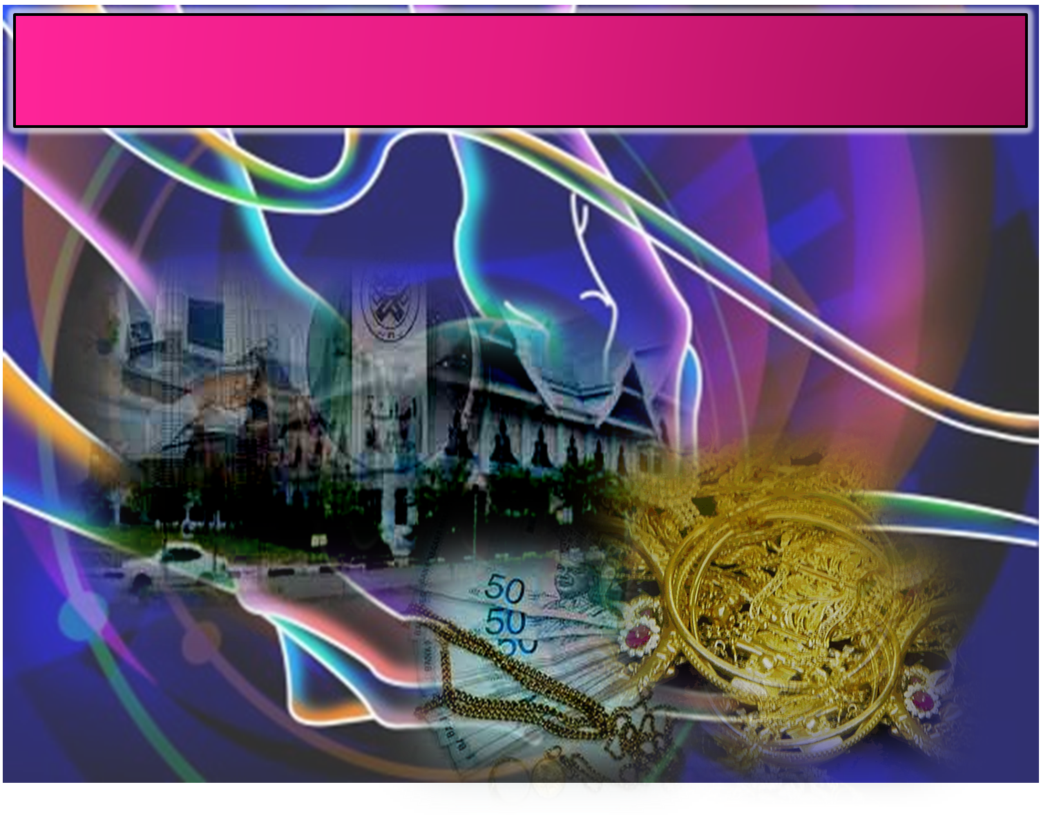 Firman Allah Taala Dalam
 Surah Al Baqarah Ayat: 278-279
يَآ أَيُّهَا الَّذِينَ آمَنُواْ اتَّقُواْ اللهَ وَذَرُواْ مَا بَقِيَ مِنَ الرِّبَا إِن كُنتُم مُّؤْمِنِينَ فَإِن لَّمْ تَفْعَلُواْ فَأْذَنُواْ بِحَرْبٍ مِّنَ اللهِ وَرَسُولِهِ وَإِن تُبْتُمْ فَلَكُمْ رُؤُوسُ أَمْوَالِكُمْ لاَ تَظْلِمُونَ وَلاَ تُظْلَمُونَ
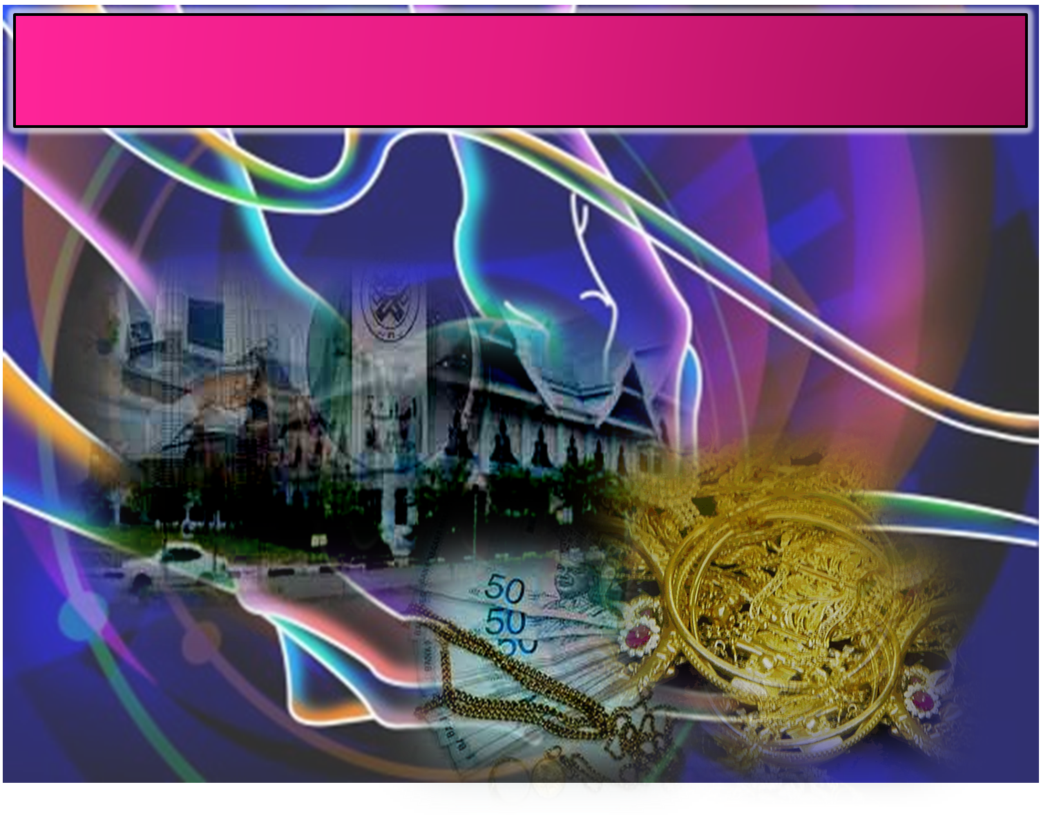 Maksudnya:
Wahai Orang-orang Yang Beriman Bertaqwalah Kamu Kepada Allah Dan Tinggalkanlah(jangan Menuntut Lagi) Saki Baki Riba(yang Masih Ada Pada Orang Yang Berhutang) Itu, Jika Benar Kamu Orang-orang Yang Beriman.Oleh Itu, Kalau Kamu Tidak Juga Melakukan (Perintah Mengenai Larangan Riba Itu), Maka Ketahuilah Kamu, Akan Adanya Peperangan Dari Allah Taala Dan Rasulnya, (akibatnya Kamu Tidak Menemui Selamat). Dan Jika Kamu Bertaubat, Maka Hak Kamu (yang sebenarnya) Ialah Pokok Asal Harta Kamu. (Dengan Yang Demikian) Kamu Tidak Berlaku Zalim Kepada Sesiapa, Dan Kamu Juga Tidak Dizalimi Oleh Sesiapa.
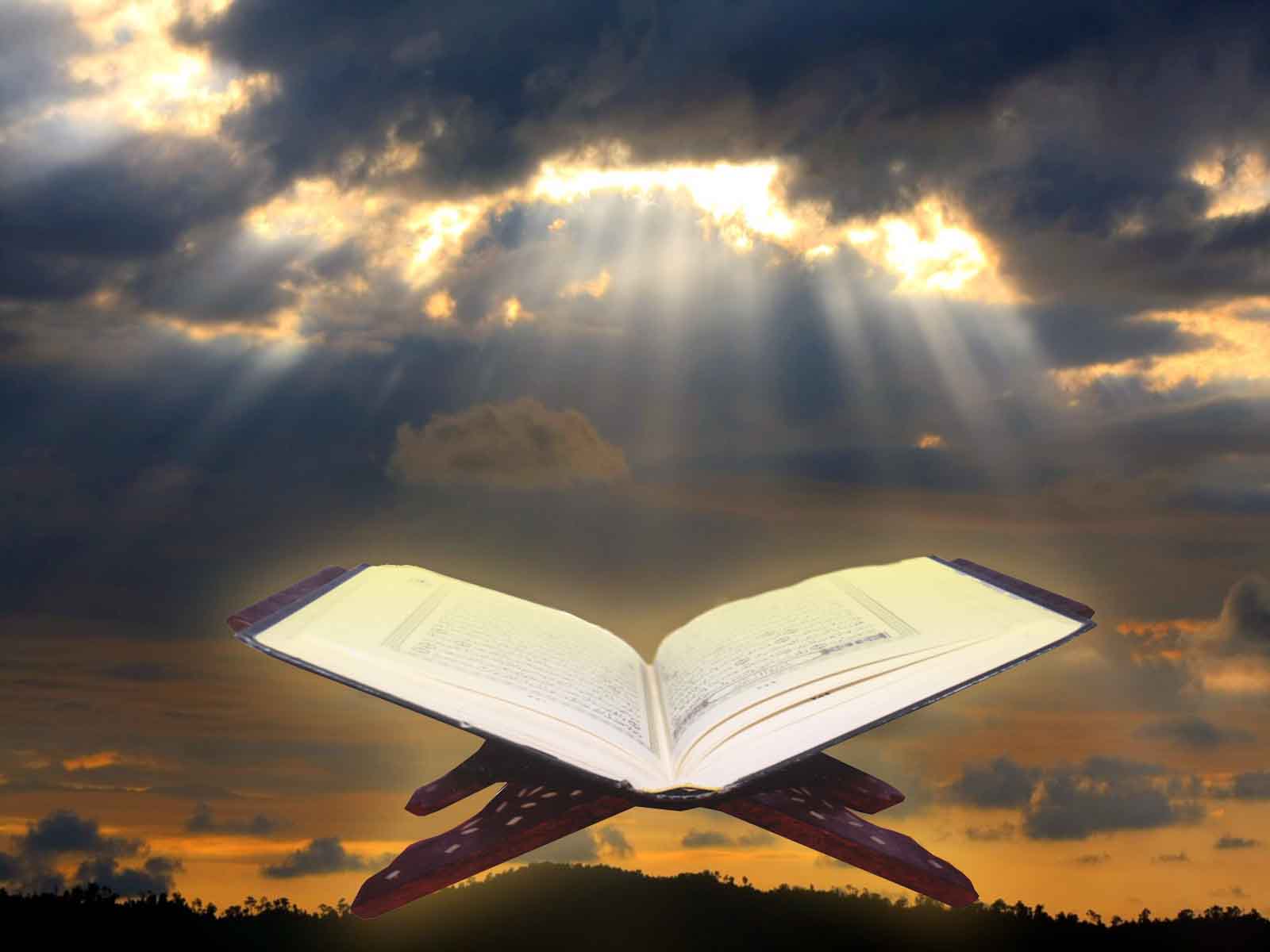 Firman Allah S.W.T. :
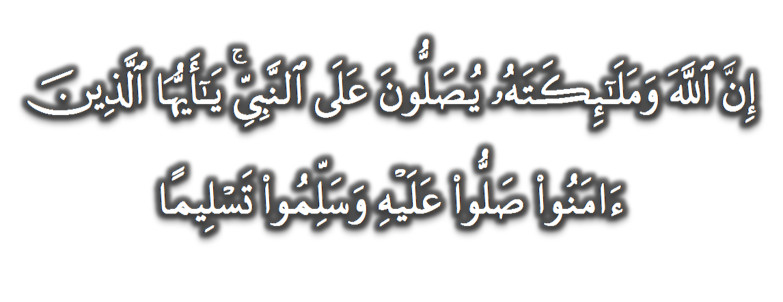 (Surah Al-Ahzab : Ayat 56)
“Sesungguhnya Allah Taala 
Dan Para Malaikat Sentiasa Berselawat 
Ke Atas Nabi (Muhammad) 

Wahai Orang-orang Beriman! Berselawatlah Kamu Ke Atasnya Serta Ucapkanlah Salam Sejahtera Dengan Penghormatan Ke Atasnya Dengan Sepenuhnya”.
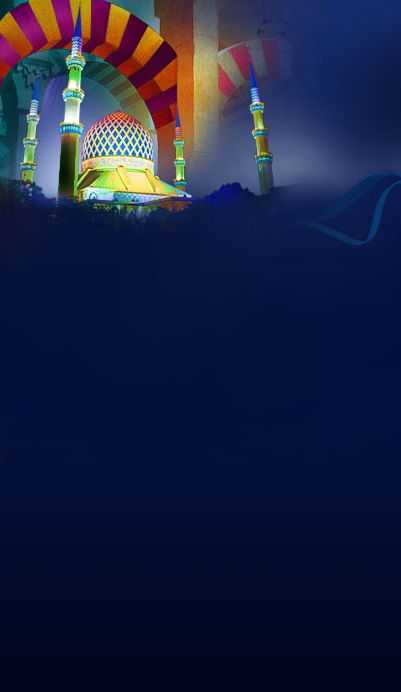 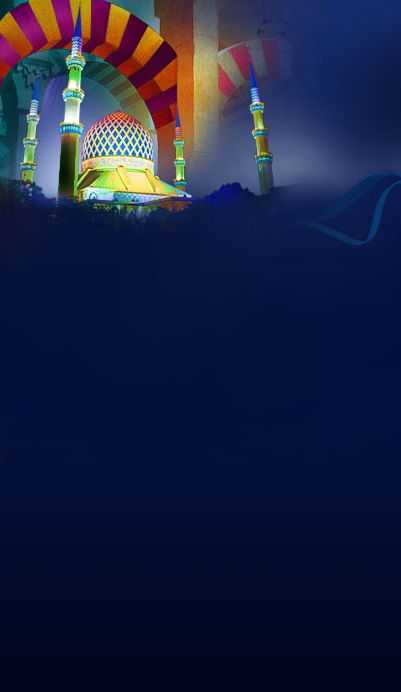 Selawat
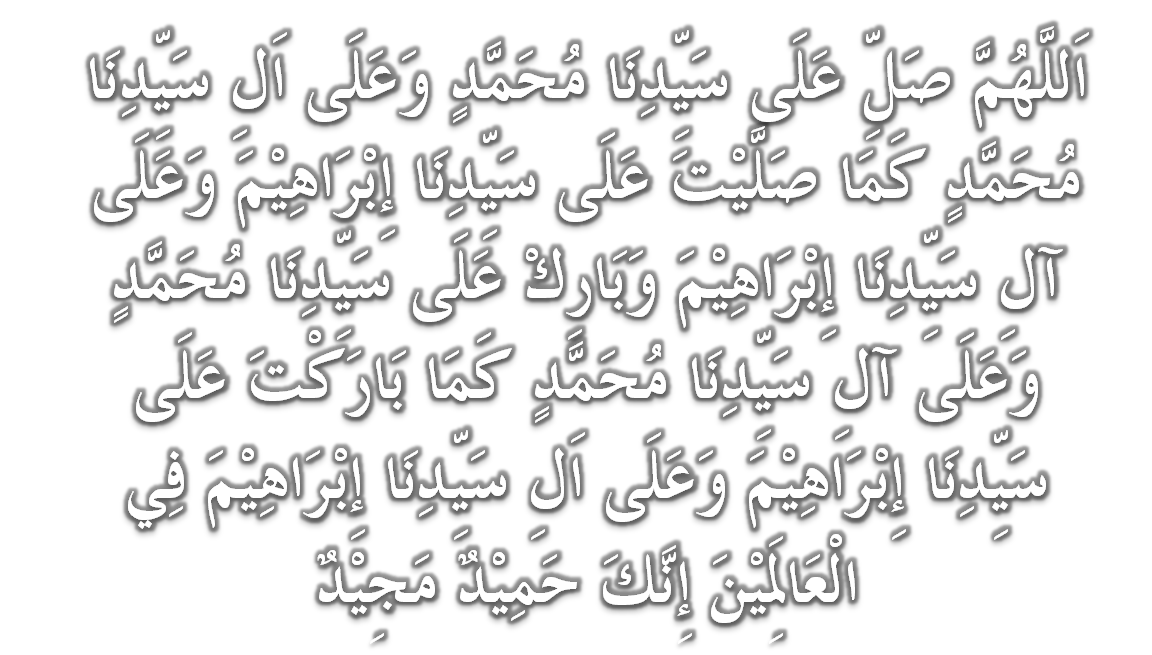 Doa
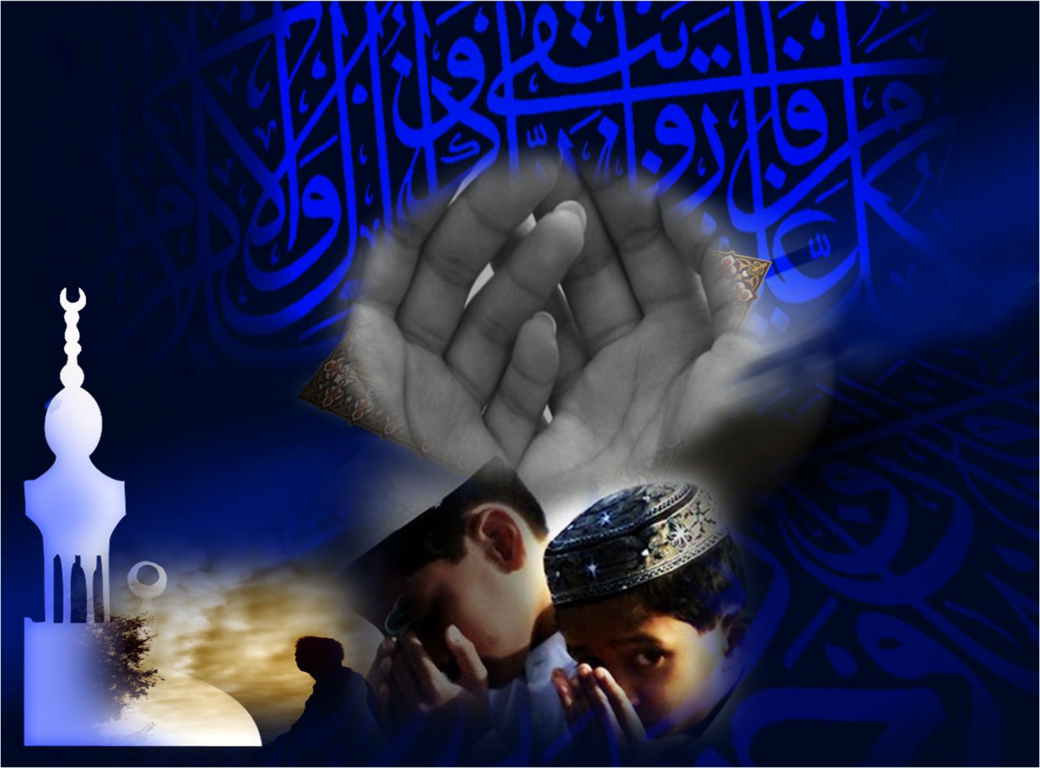 وَارْضَ اللَّهُمَّ عَنِ الْخُلَفَآءِ الرَّاشِدِيْن وَعَنْ بَقِيَّةِ الصَّحَابَةِ وَالْقَرَابَةِ أَجْمَعِيْن وَالتَّابِعِيْنَ وَتَابِعِي التَّابِعِيْنَ لَهُمْ بِإِحْسَانٍ إِلىَ يَوْمِ الدِّيْن.
Ya Allah, Kurniakanlah Keredhaan Kepada Khulafa’ Rasyidin Dan Sahabat Seluruhnya serta Para Tabiin Dengan Ihsan Hingga Hari Kemudian.
Doa
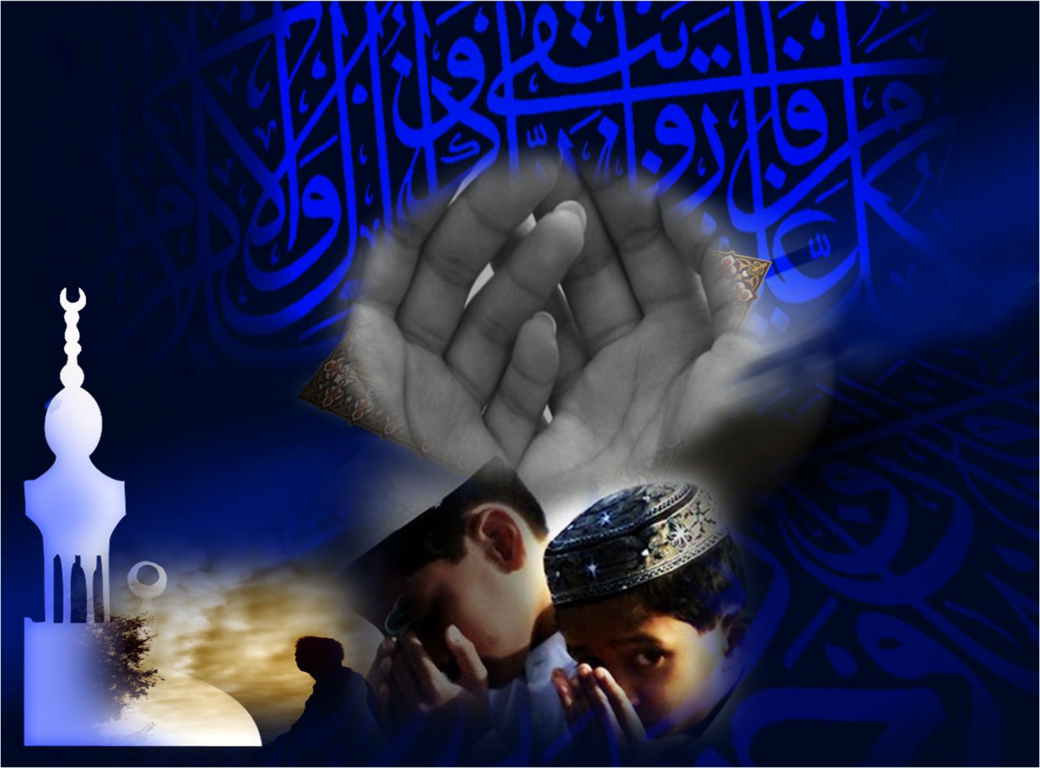 اللَّهُمَّ اغْفِرْ لِلْمُسلِمِيْنَ وَالْمُسلِمَاتِ وِالْمُؤْمِنِيْنَ وَالْمُؤمِنَاتِ اﻷَحْيَآءِ مِنْهُمْ وَاﻷَمْوَاتِ
Ya Allah, Ampunkanlah Dosa Golongan Muslimin Dan Muslimat,mu’minin Dan Mu’minaat Samada Yang Masih Hidup Atau Yang Telah Mati.
Ya Allah,
Peliharakanlah Seri Paduka Baginda Yang Dipertuan Agong 
Al Wathiqu Billah Tuanku Mizan Zainal Abidin 
Ibni Al Marhum Sultan Mahmud 
Al Muktafi Billah Shah Dan Seri Paduka Baginda  Raja Permaisuri Agong Tuanku Nur Zahirah.  Peliharakanlah Jua Zuriat-zuriatnya Serta Kaum Kerabatnya.
Ya Allah,
Peliharakanlah Pemangku Raja, Tengku Mohammad Ismail Ibna 
Al-Wathiqi Billah Sultan Mizan 
Zainal Abidin.

Dan Peliharakanlah Jua Pemimpin-Pemimpinnya, Ulama-Ulamanya, Pekerja-Pekerja Serta Seluruh Rakyatnya Dari Kalangan Umat Islam Dengan RahmatMu. 
Wahai Tuhan Yang Maha Penyayang.
Doa
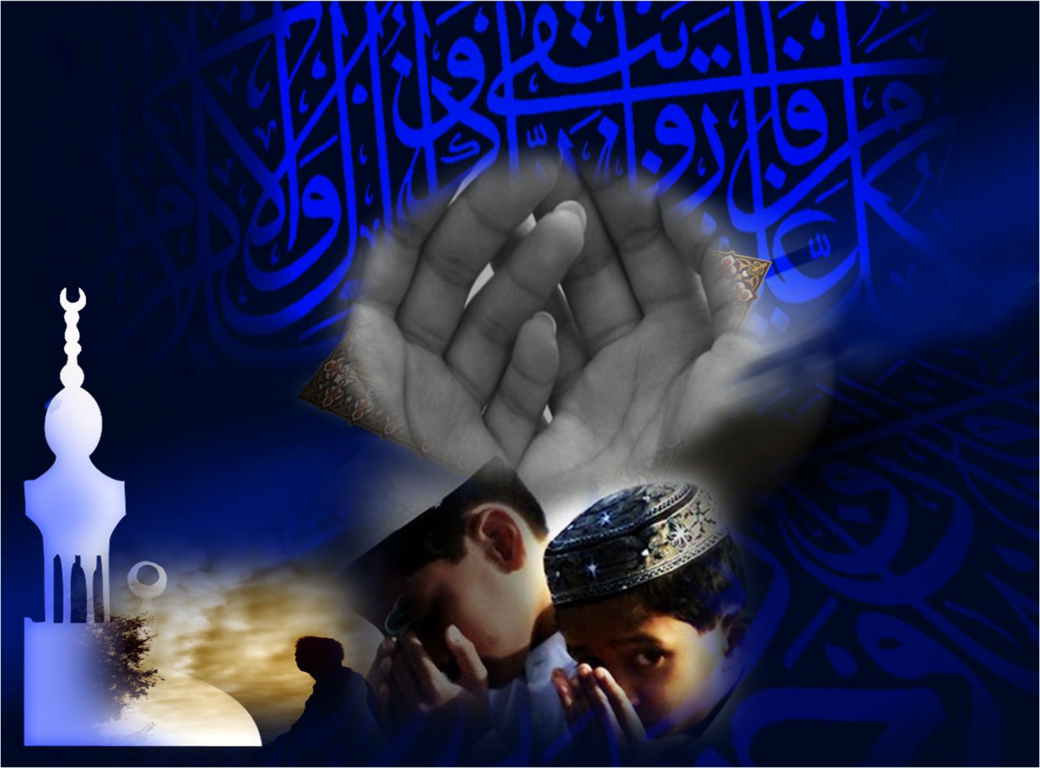 Ya Allah Muliakanlah Islam dan Orang-orang Islam.
Tolonglah Islam dan Orang-orang Islam serta himpunkanlah mereka di atas landasan kebenaran dan agama.Hancurkanlah kekufuran dan orang – orang yang syirik serta  orang munafik dan juga musuh-musuhMu serta musuh-musuh agama.
Doa
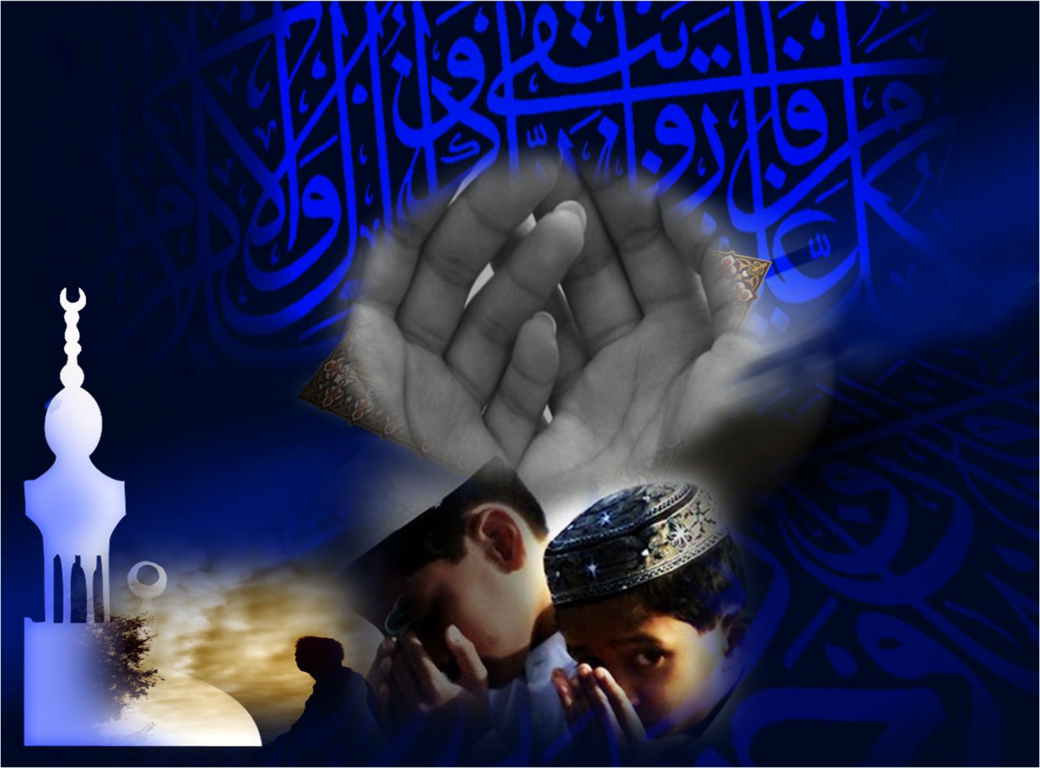 Ya Allah…
Ampunkanlah Dosa-dosa Kami  Dan Saudara-saudara Kami Yang Terdahulu Telah Beriman Dan Janganlah Engkau Biarkan Kedengkian Dalam Hati Kami Terhadap Orang-orang Yang Beriman.Sesungguhnya Engkau Maha Penyantun Dan Maha Penyayang.
Doa
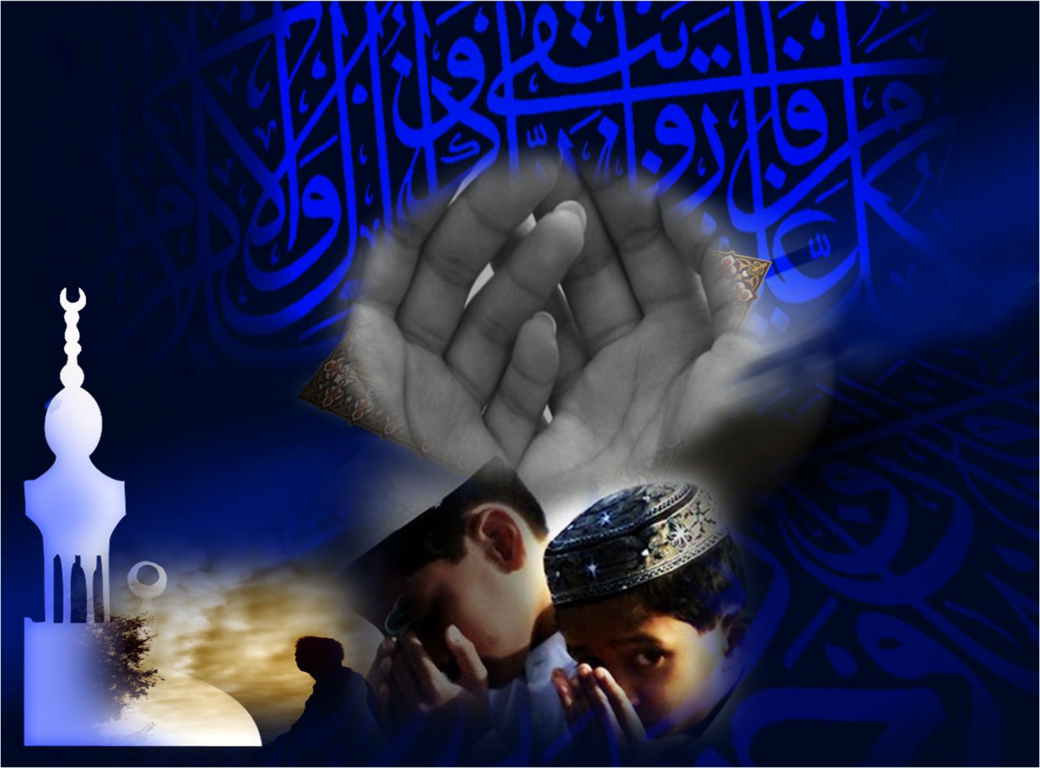 Ya Allah …
Kami Telah Menzalimi Diri Kami Sendiri Dan Sekiranya Engkau Tidak Mengampunkan Kami Dan Merahmati Kami Nescaya Kami Akan Menjadi Orang Yang Rugi.

Ya Allah… 
Kurniakanlah Kepada Kami Kebaikan
Di Dunia Dan Kebaikan Di Akhirat Serta Hindarilah Kami Dari Seksaan Neraka.
Wahai Hamba-hamba Allah….
Sesungguhnya ALLAH  menyuruh berlaku adil, dan berbuat kebaikan, serta memberi bantuan kepada kaum kerabat dan melarang daripada melakukan perbuatan-perbuatan keji dan mungkar serta kezaliman. Ia mengajar kamu (dengan suruhan dan larangannya  ini) supaya kamu mengambil peringatan mematuhinya.
Maka Ingatlah Allah Yang Maha Agung  Nescaya Dia Akan Mengingatimu 
Dan Bersyukurlah Di Atas Nikmat-nikmatnya Nescaya Dia Akan Menambahkan Lagi Nikmat Itu Kepadamu, dan Pohonlah 
Dari Kelebihannya, Nescaya Akan Diberikannya  Kepadamu. 
Dan Sesungguhnya Mengingati Allah Itu Lebih Besar (Faedah Dan Kesannya) Dan (Ingatlah) Allah Mengetahui  Apa  Yang Kamu Kerjakan.
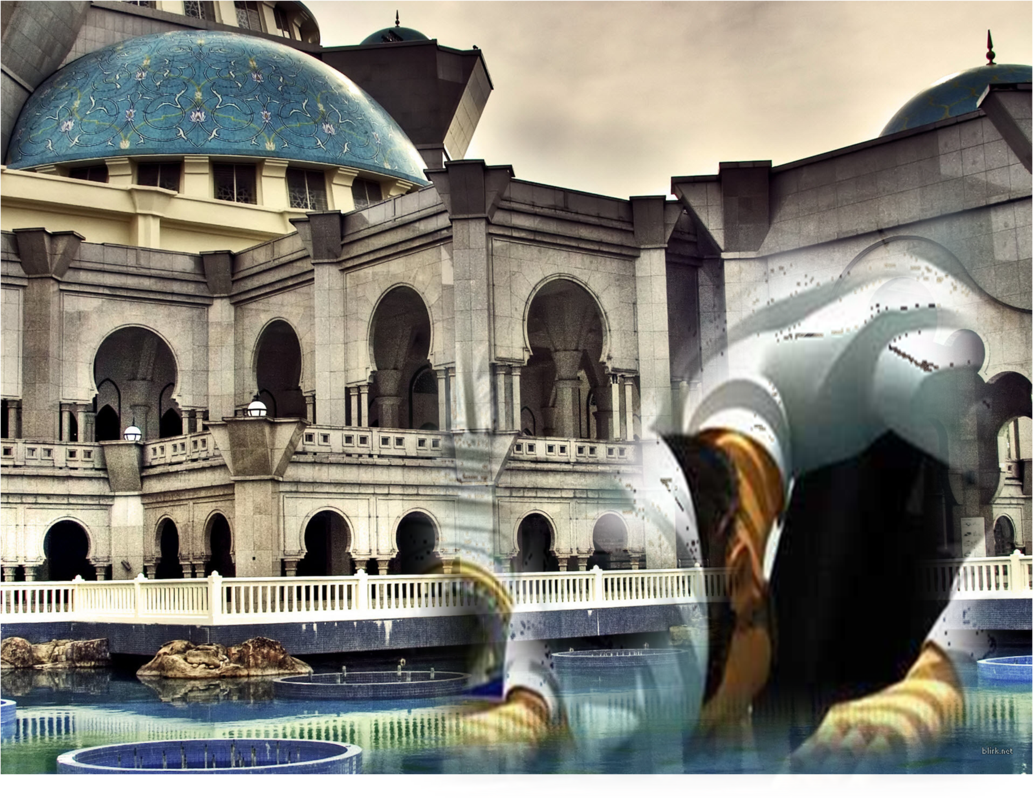 أقيموا الصلاة..........
Dirikanlah  solat……..
“Lurus dan betulkan saf anda kerana saf yang lurus termasuk dalam kesempurnaan solat”